ПОРТФОЛИО

Улановой Виктории Викторовны

музыкального руководителя 
структурного подразделения  
«Детский сад №114 комбинированного вида» 
МБДОУ «Детский сад «Радуга» комбинированного вида» 
Рузаевского муниципального района 
Республики Мордовия
Передовой Педагогический опытпо теме:«Познание мира дошкольниками через интеграцию различных видов художественно-творческой деятельности на основе творческого музицирования» Ссылка на размещение опыта:https://ds114ruz.schoolrm.ru/sveden/employees/42010/361162/
Организация партнёрского взаимодействия с родителями для решения воспитательных и образовательных задач
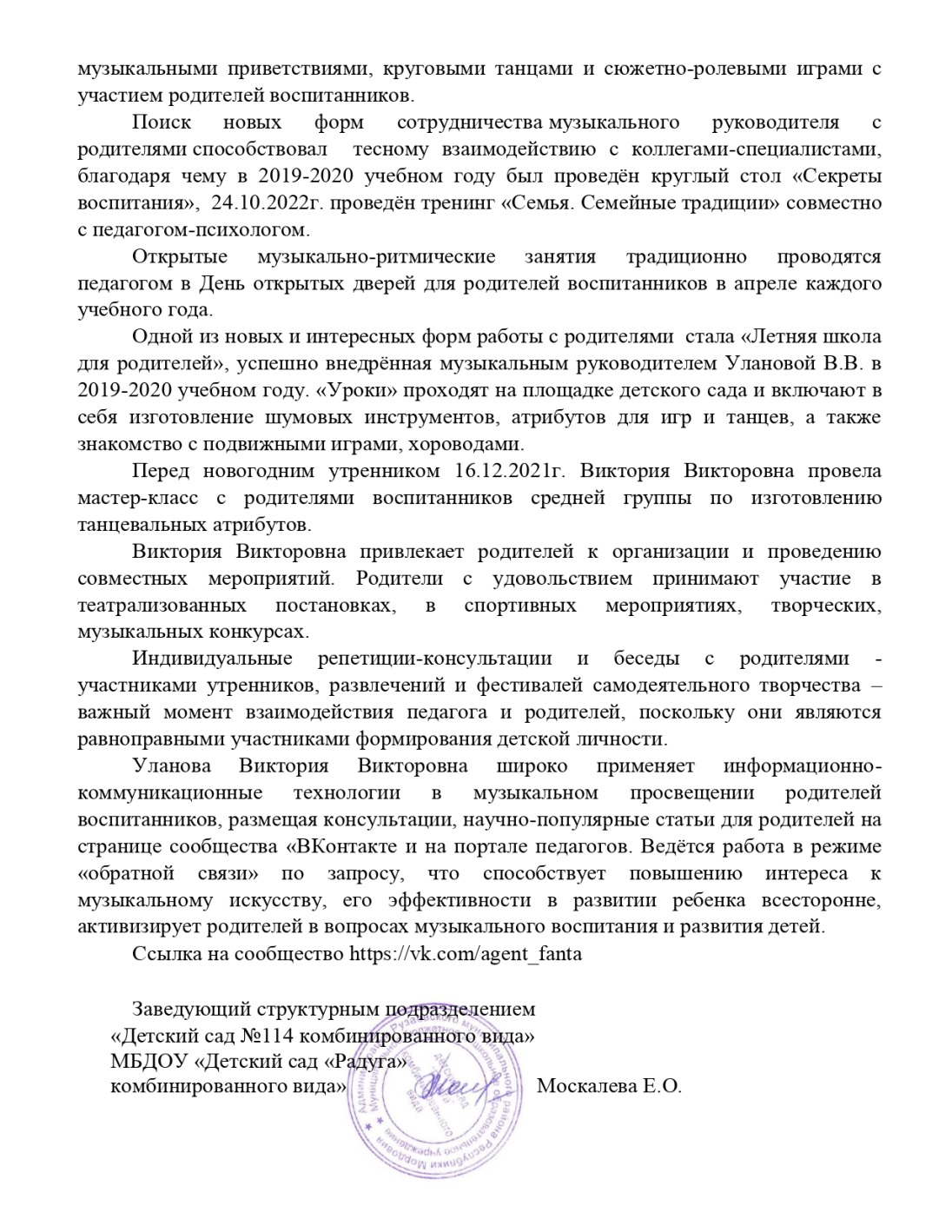 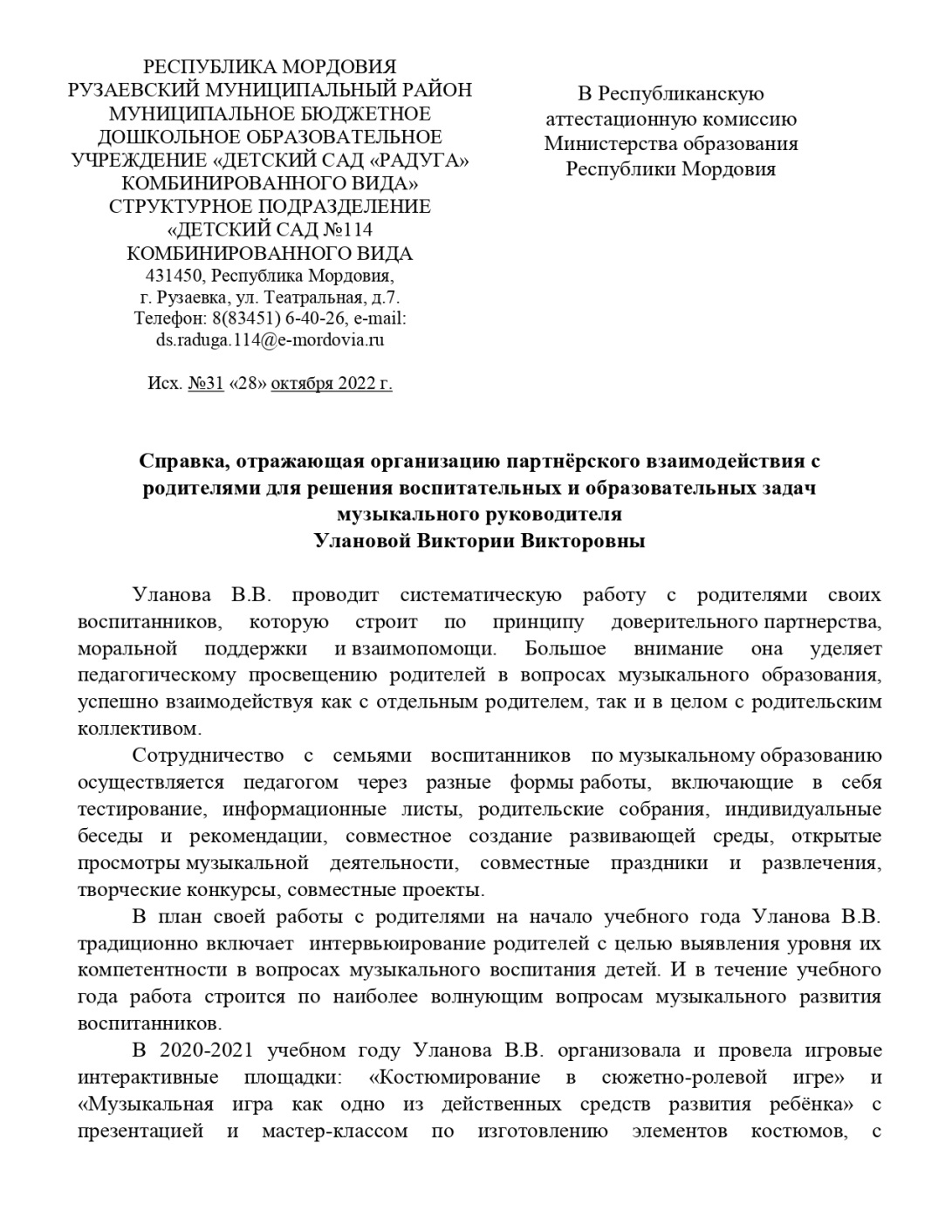 Участие в инновационной (экспериментальной) деятельности
Уровень образовательной организации:
Инновационная площадка по теме: «Организация познавательной деятельности дошкольников через технологии развивающего обучения в ракурсе культурно-смысловых контекстов», 2019-2021.

Республиканский уровень:
Инновационная площадка по теме: «Интерактивные технологии в условиях дистанционного обучения детей дошкольного возраста», 2021-2024 .
Уровень образовательной организации
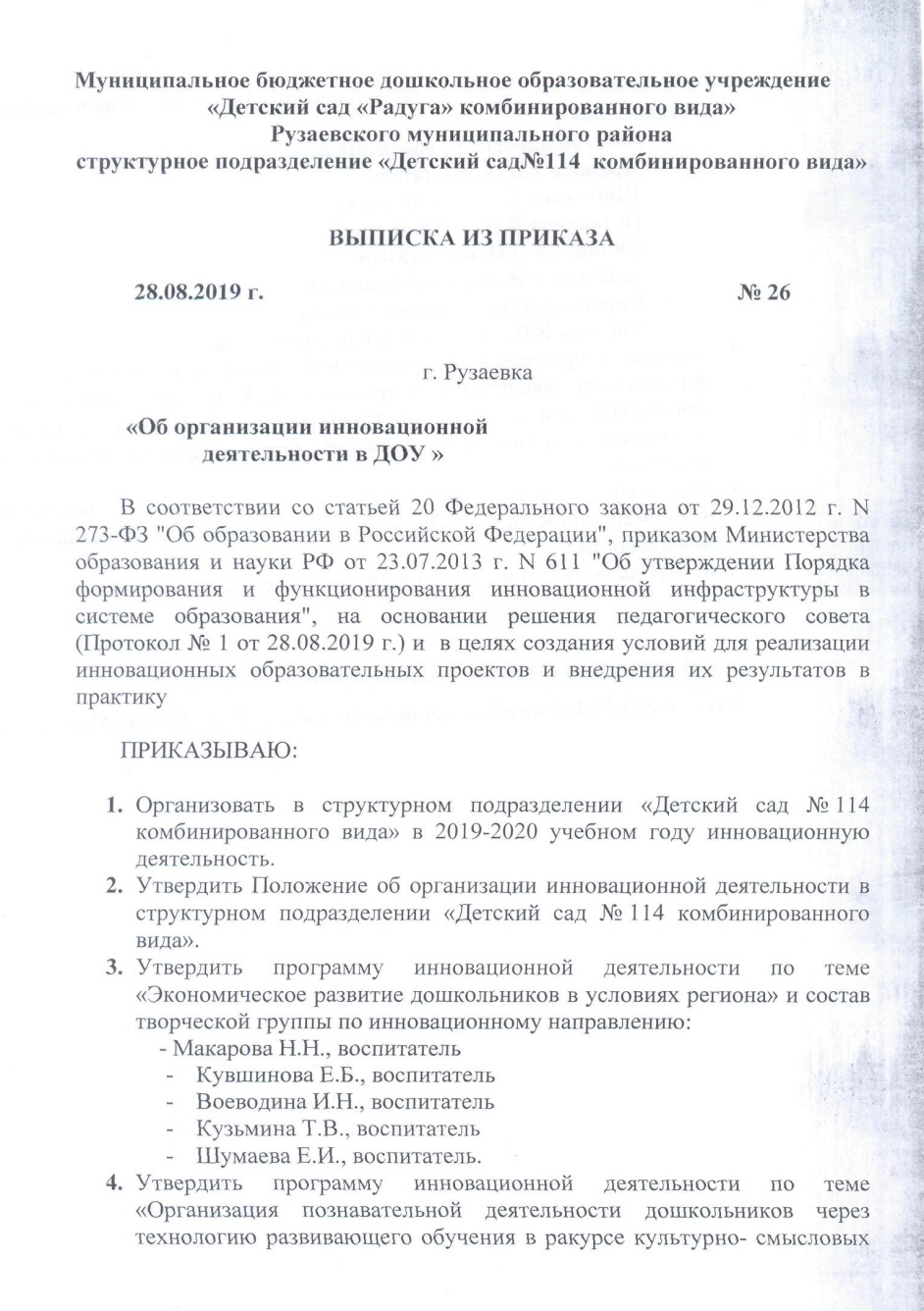 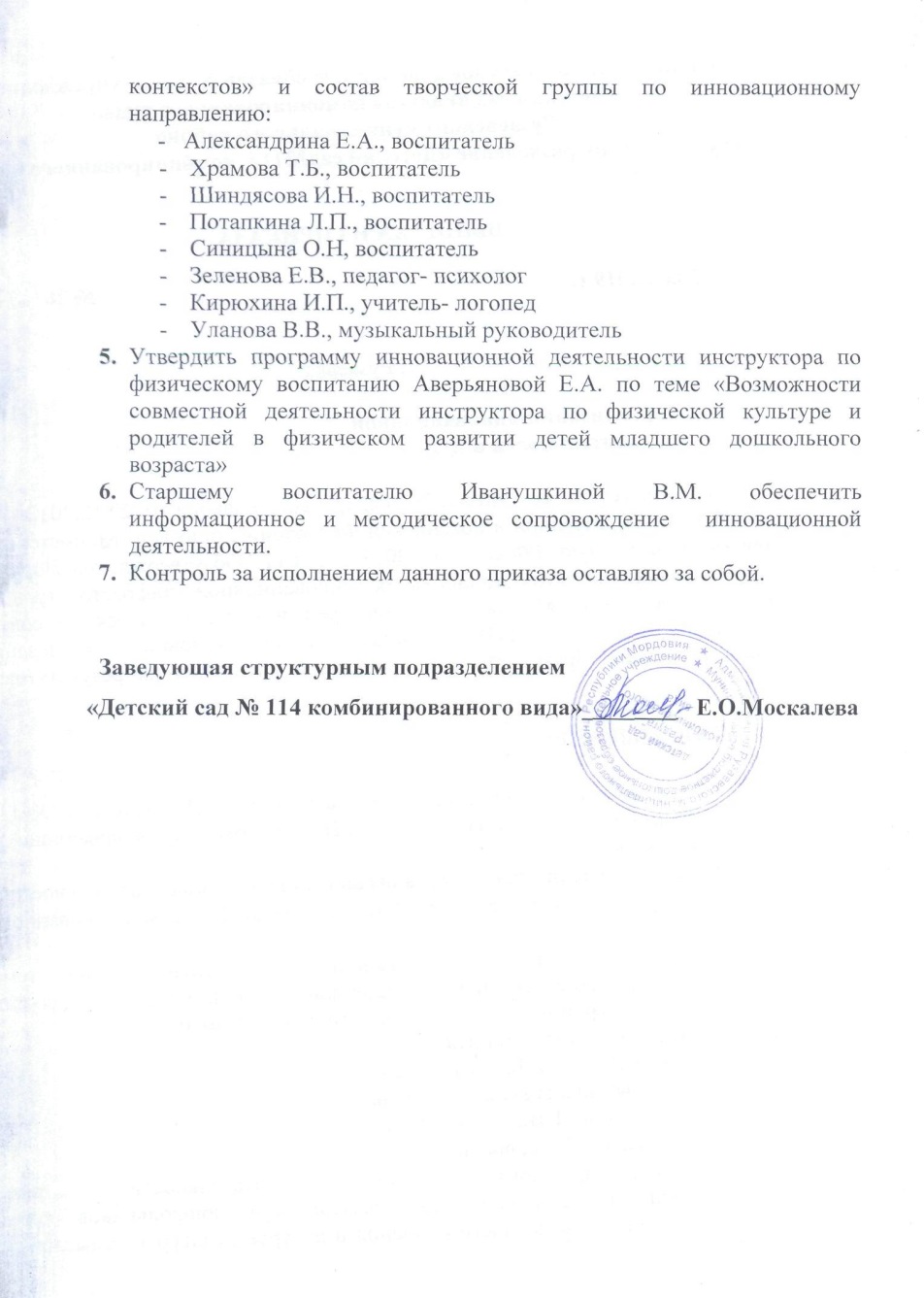 Результат участия в инновационной деятельности 
на уровне образовательной организации
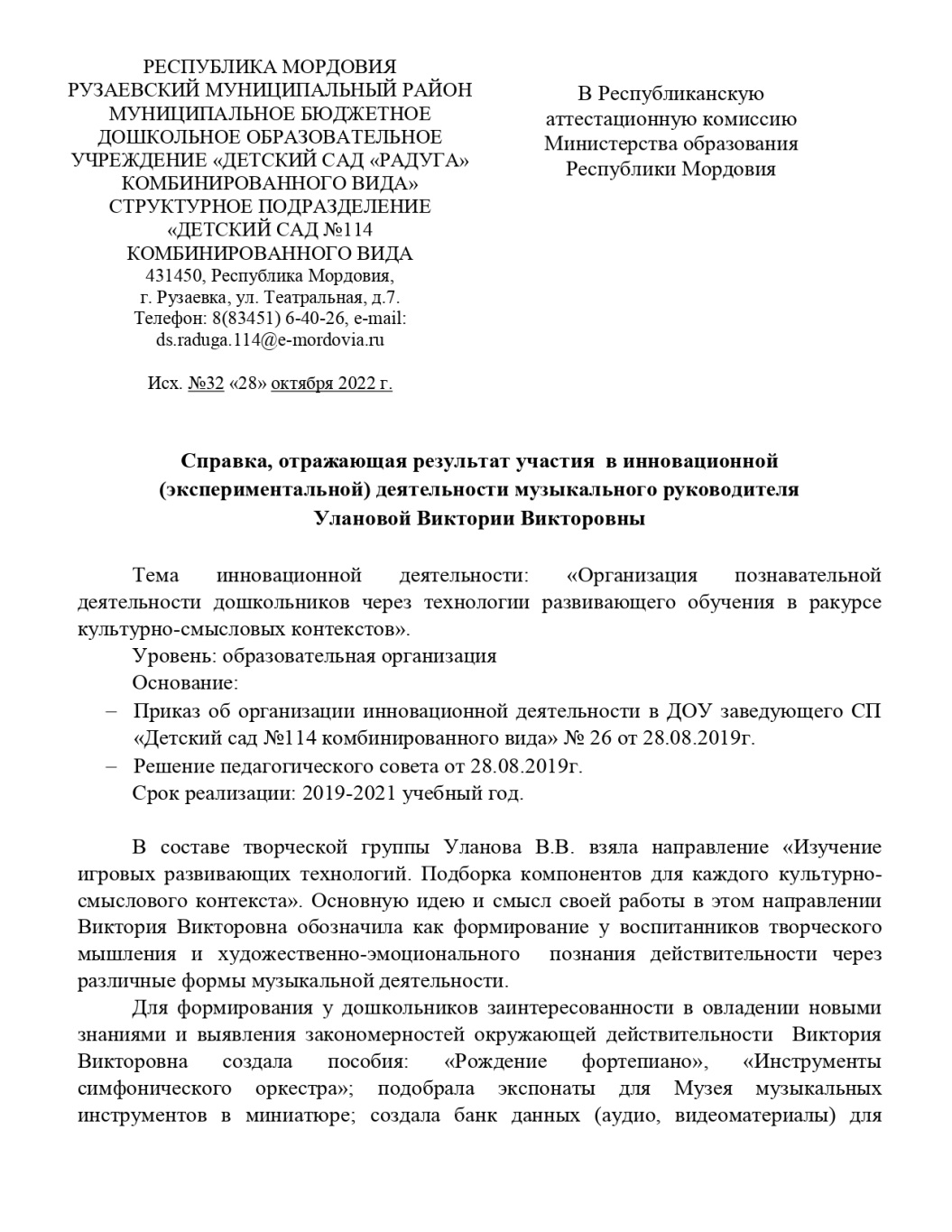 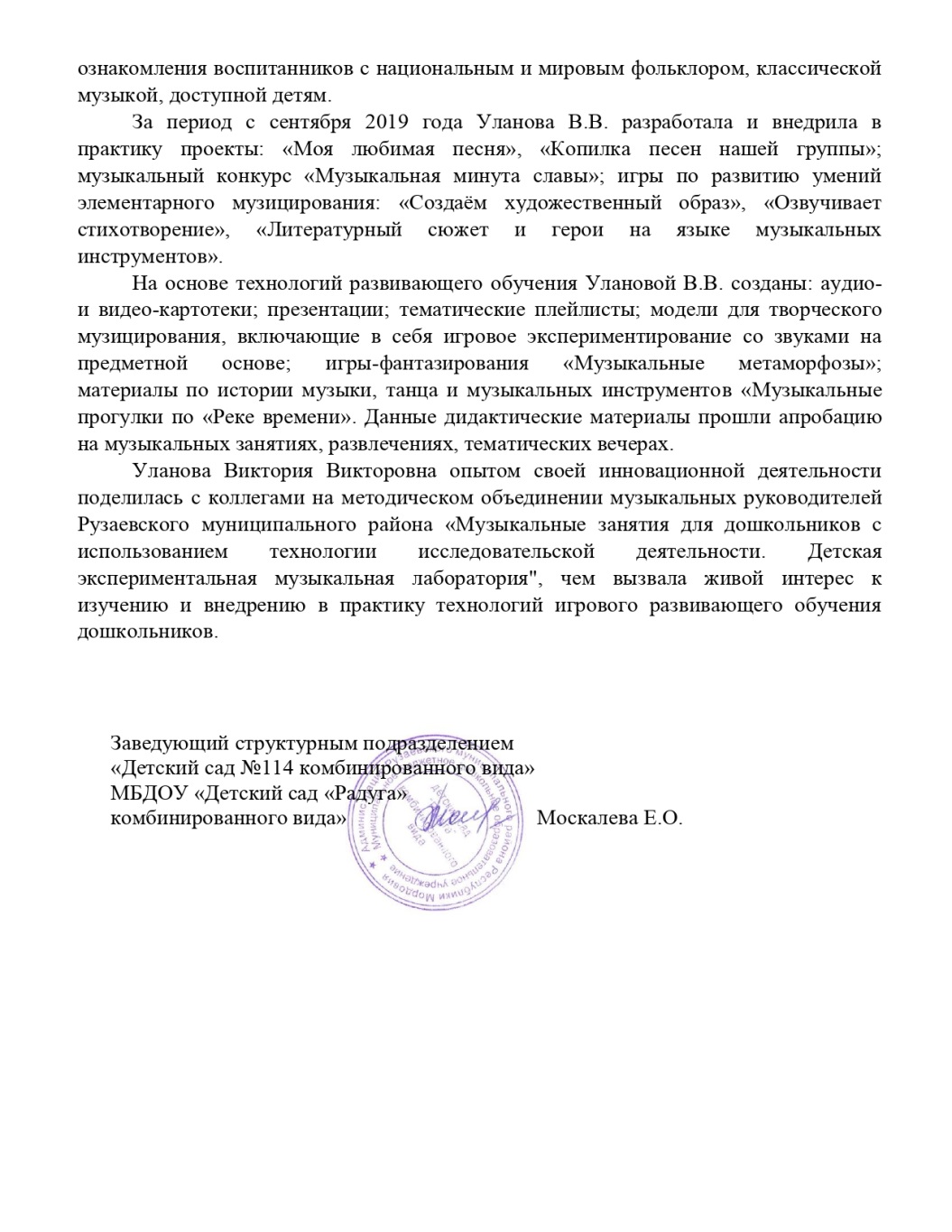 Республиканский уровень
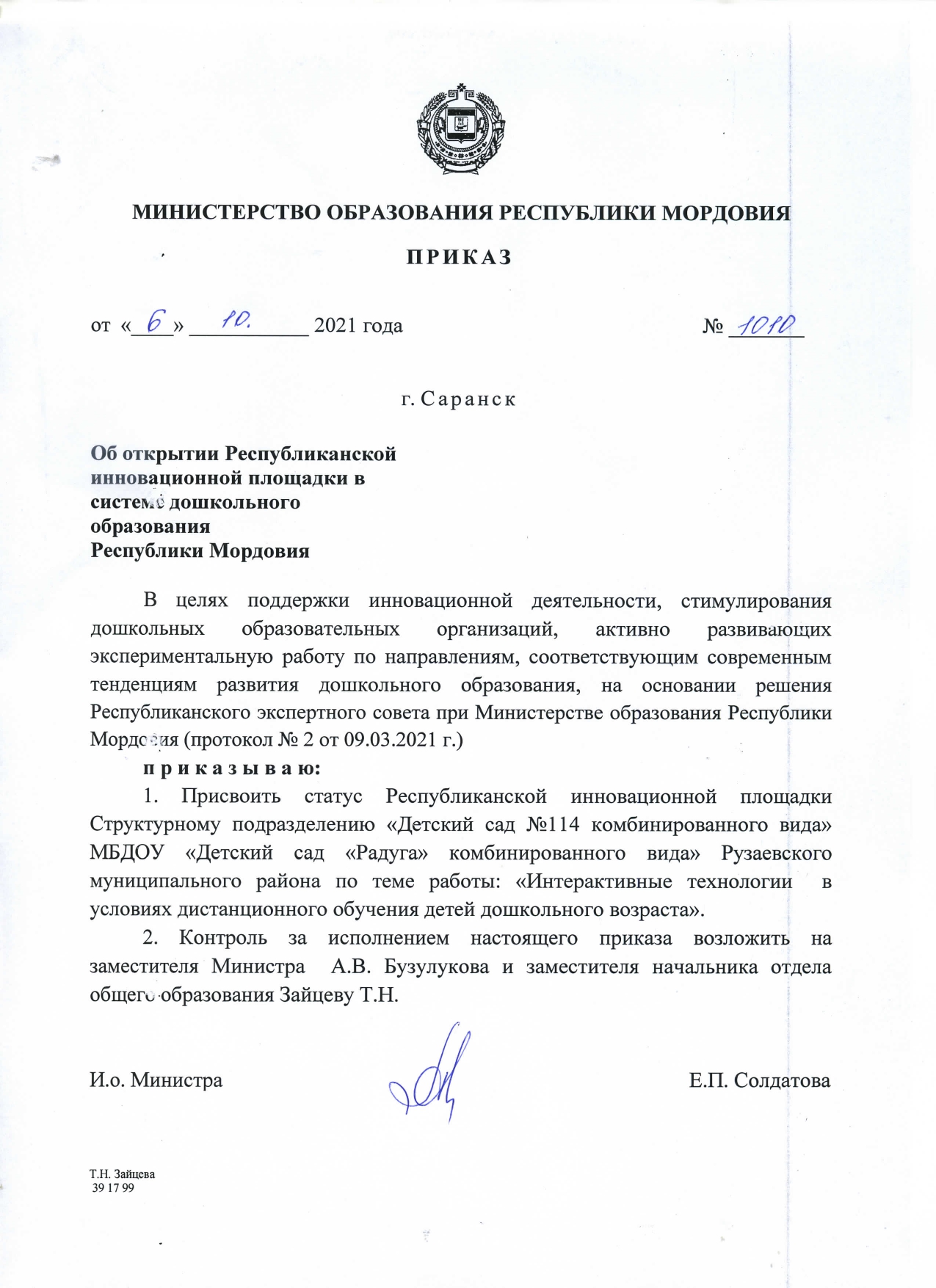 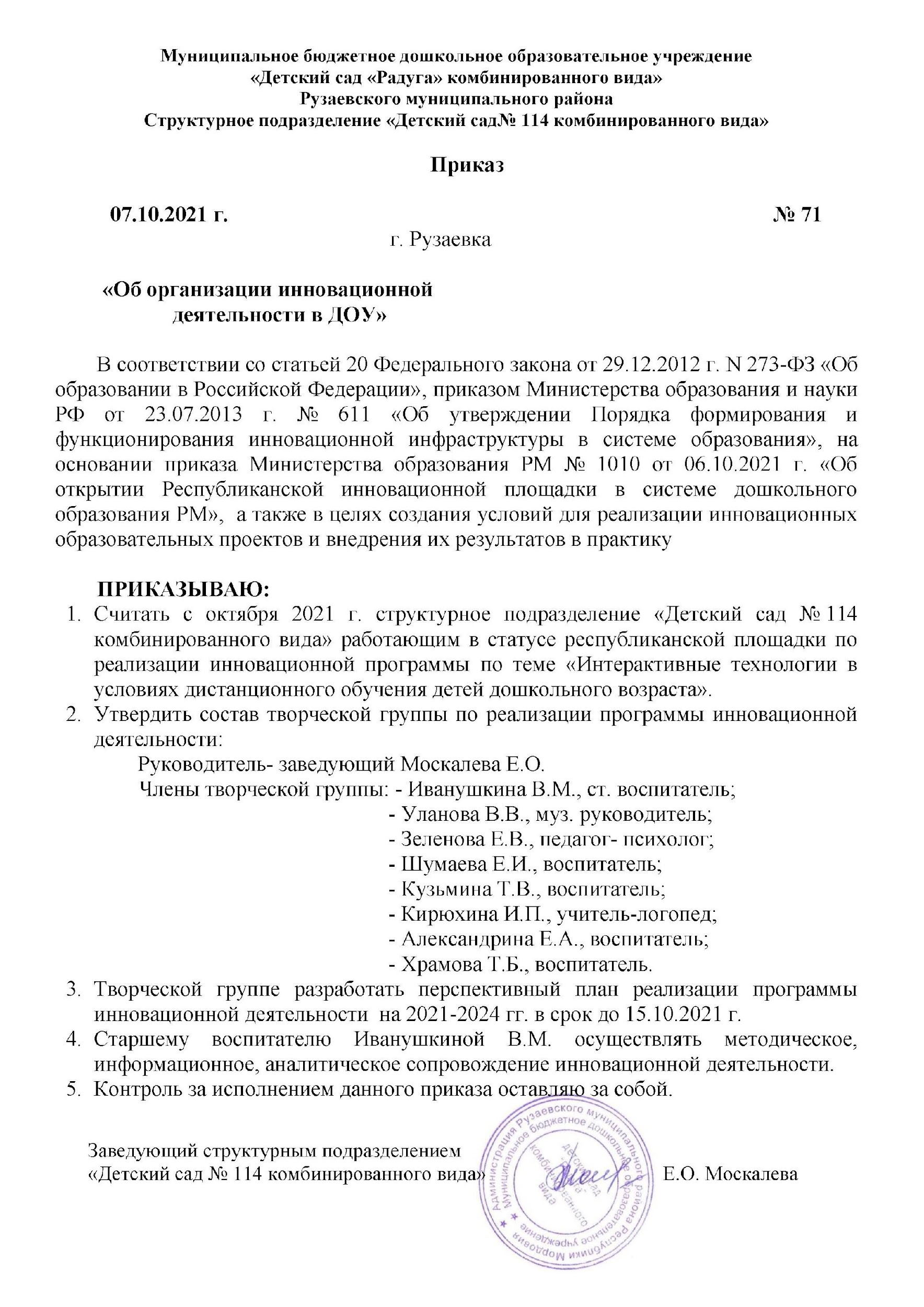 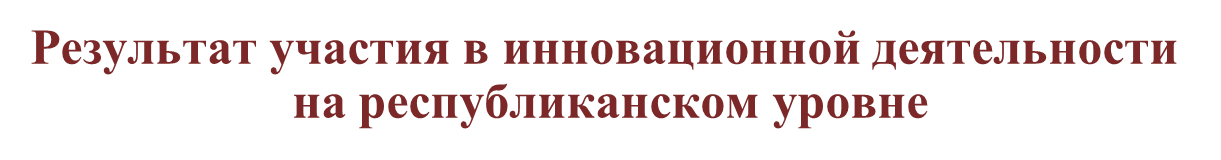 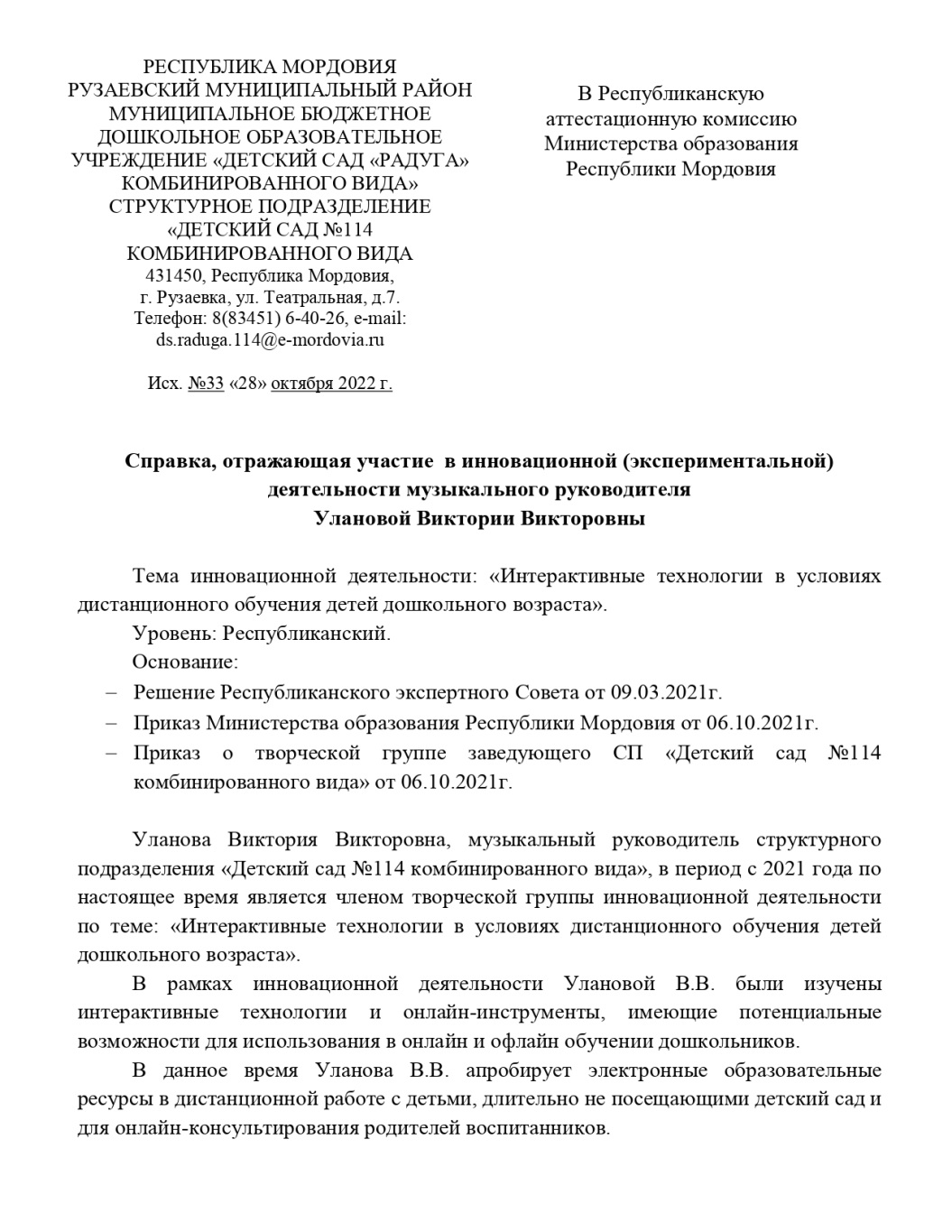 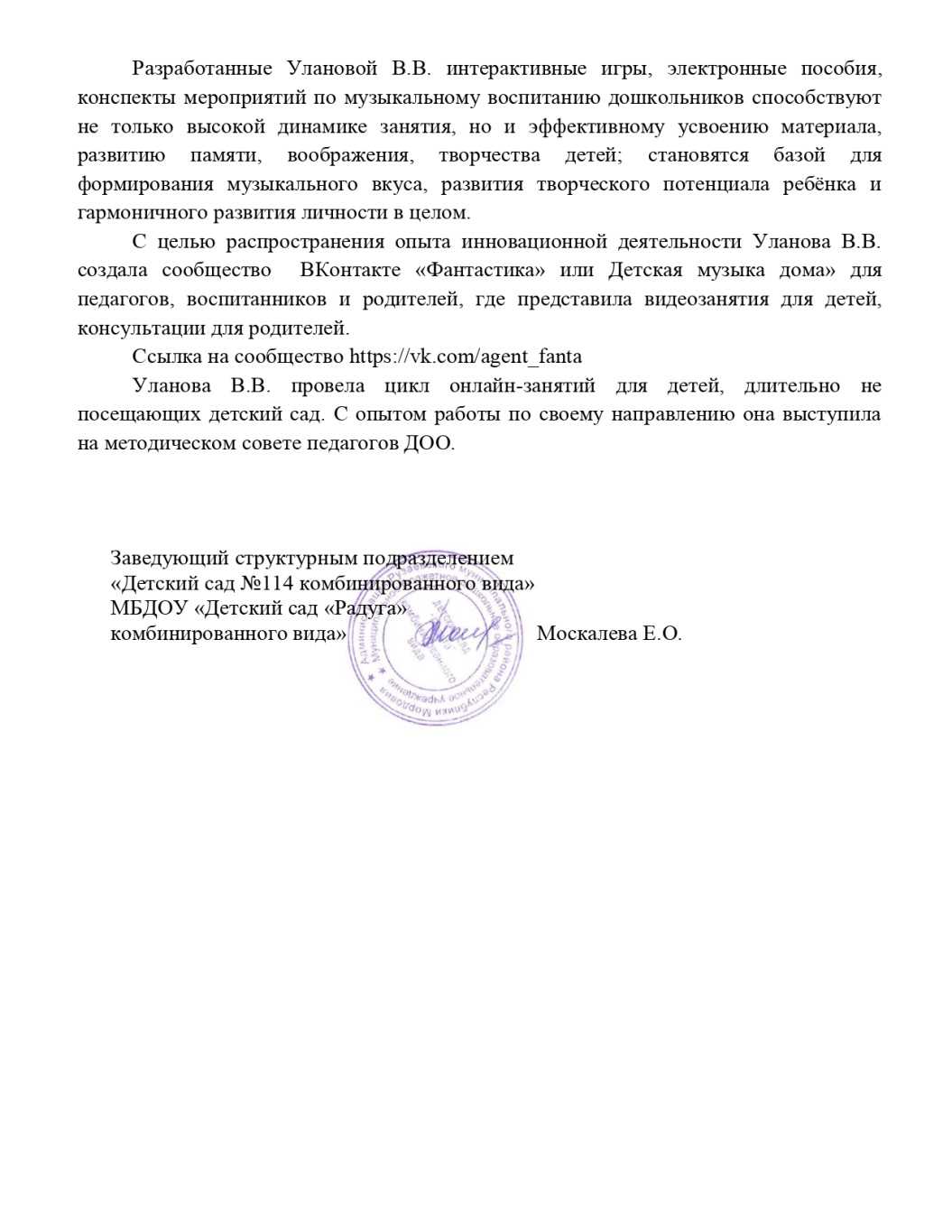 Результаты участия воспитанников в конкурсах; выставках; турнирах; соревнованиях; акциях; фестивалях
Победы и призовые места в заочных/ дистанционных мероприятиях  в сети «Интернет»  


Победы и призовые места в очных международных мероприятиях
Интернет-конкурсы
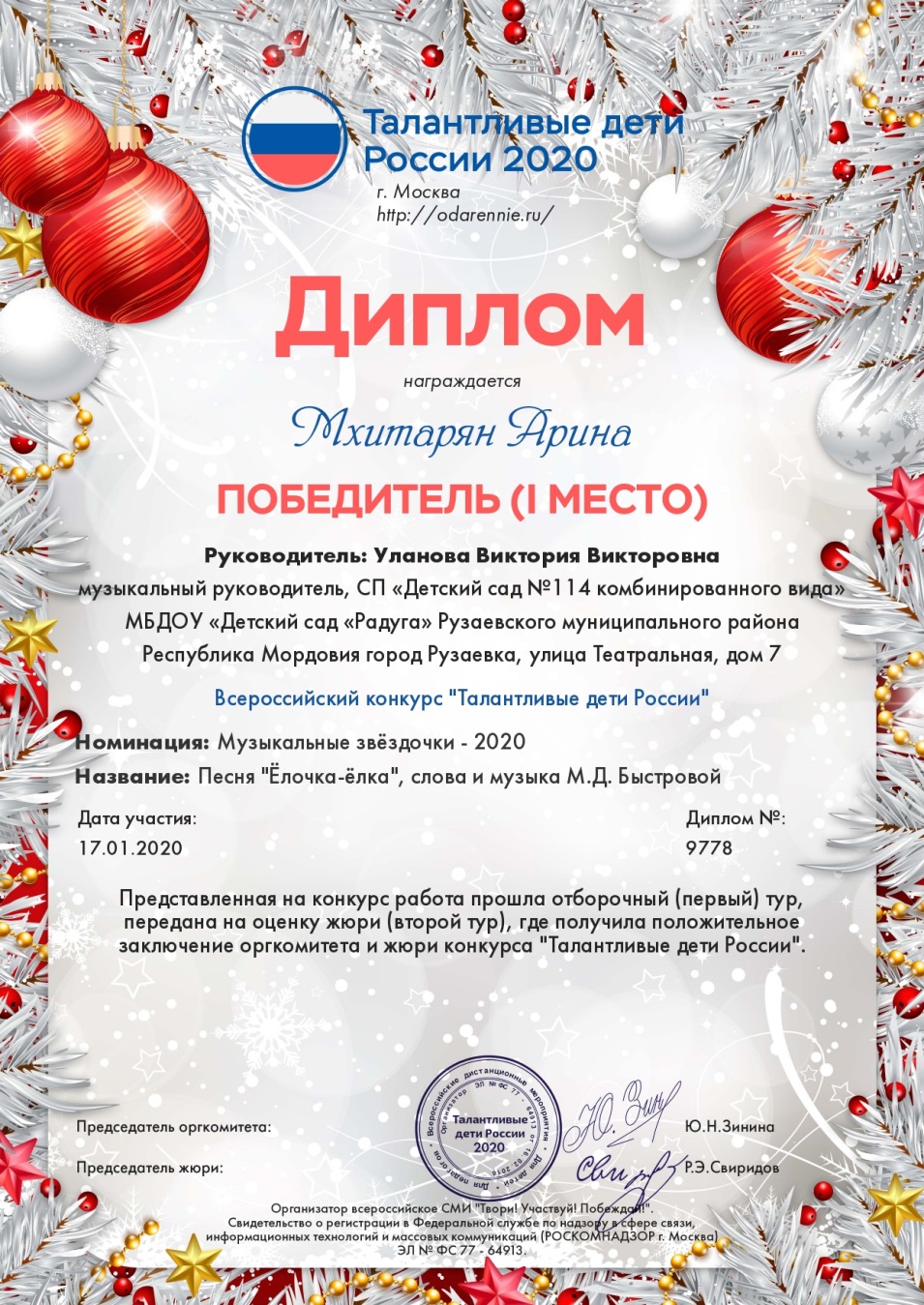 Международный уровень
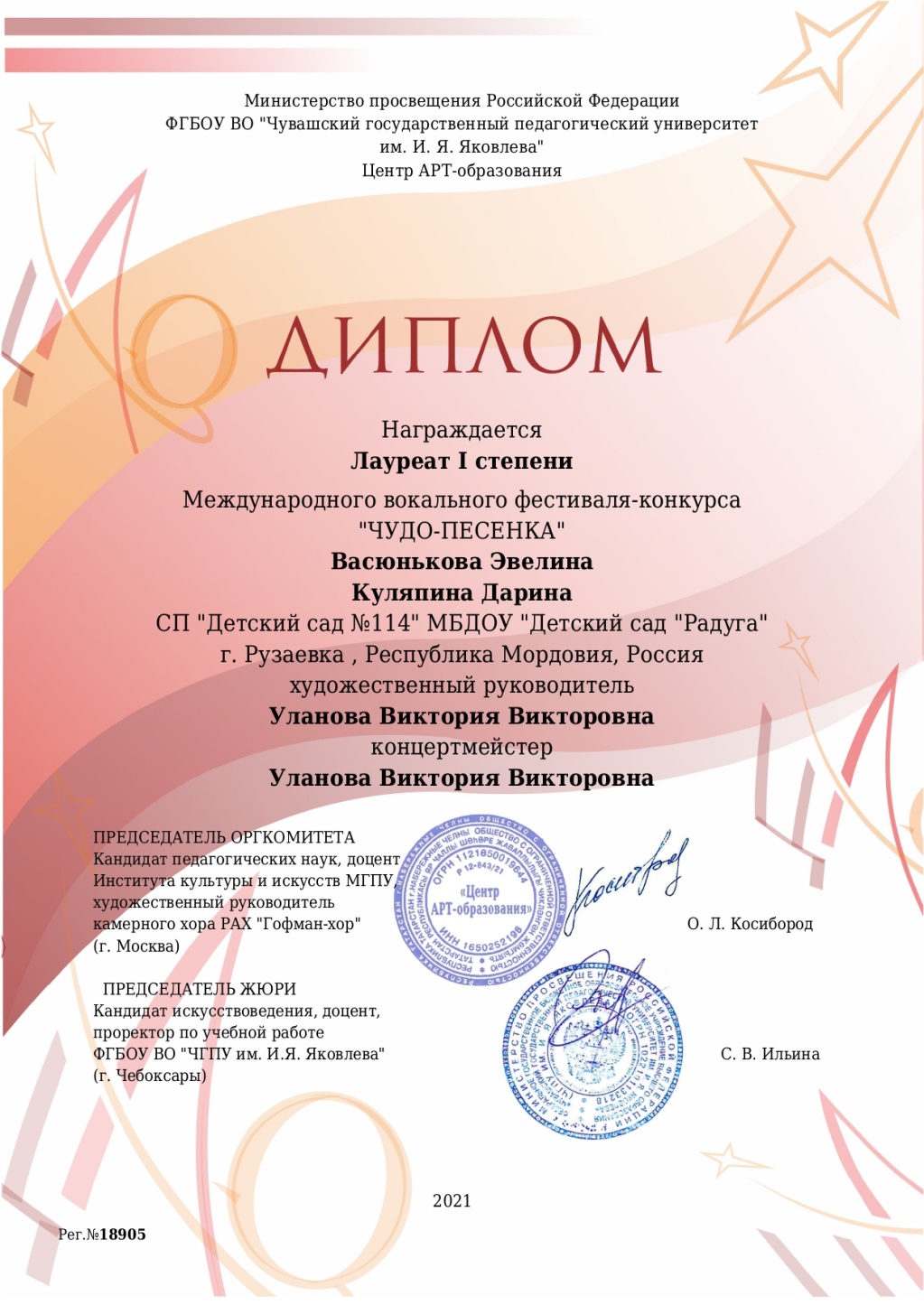 Наличие публикаций
Материалы, прошедшие экспертизу  на сайтах, 
порталах сети Интернет  

Республиканский уровень
Интернет-публикации
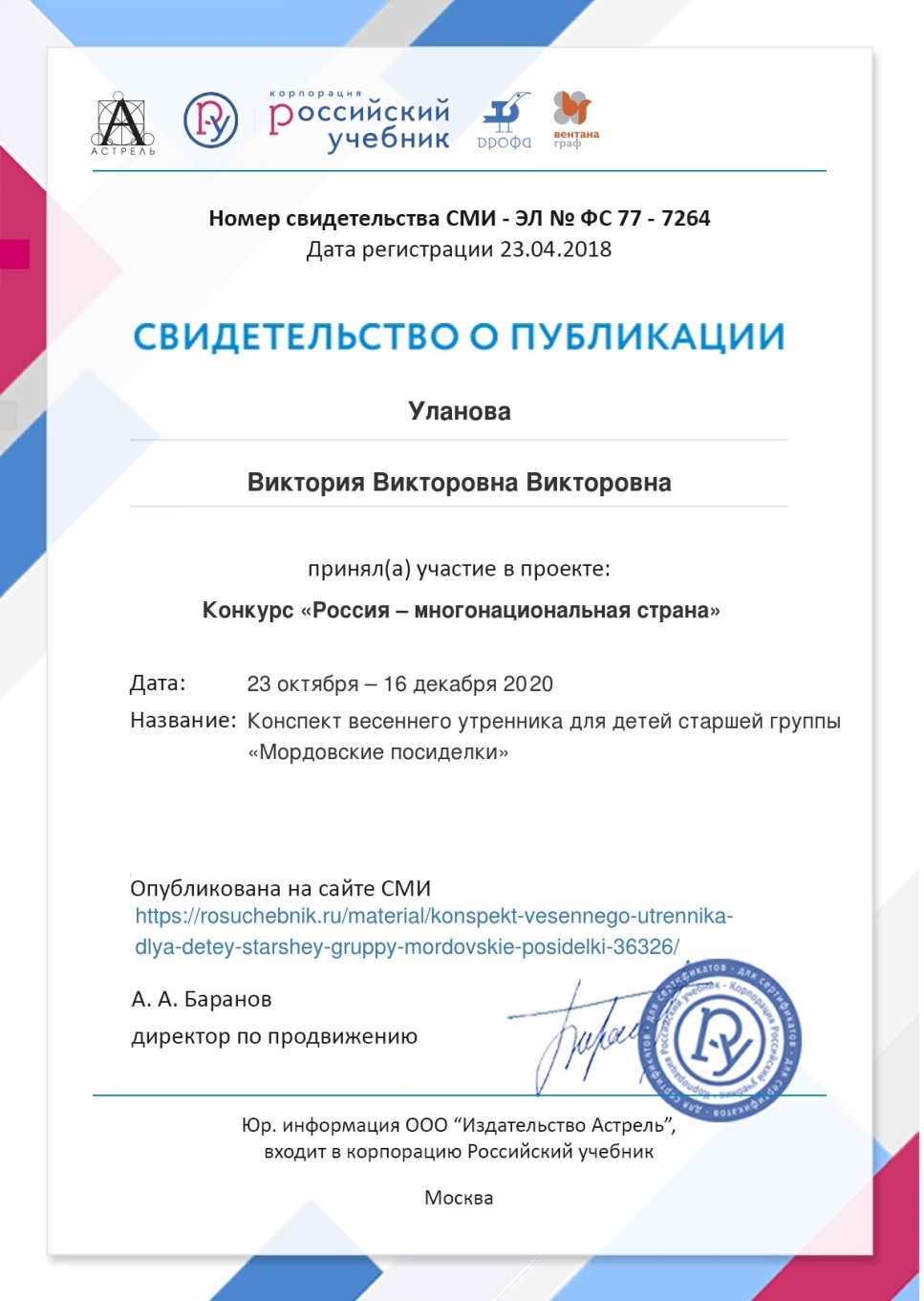 Республиканский уровень
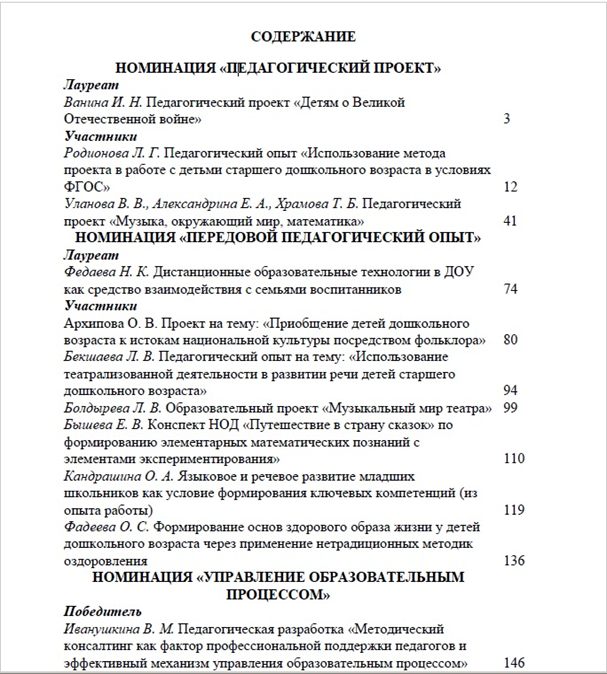 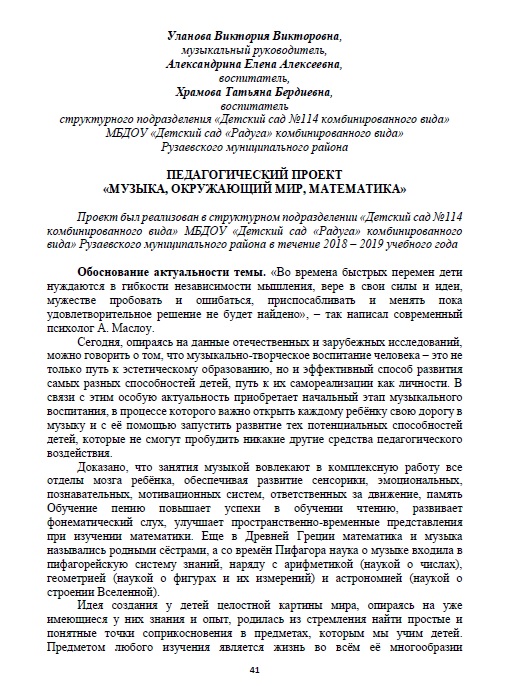 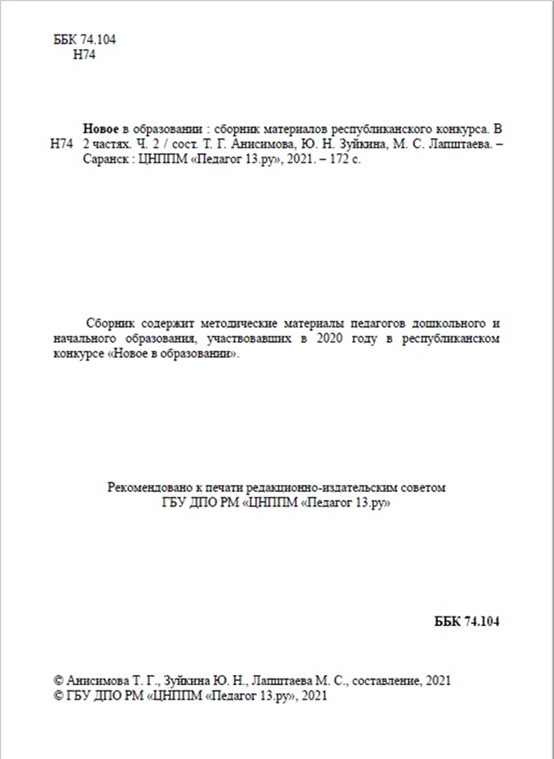 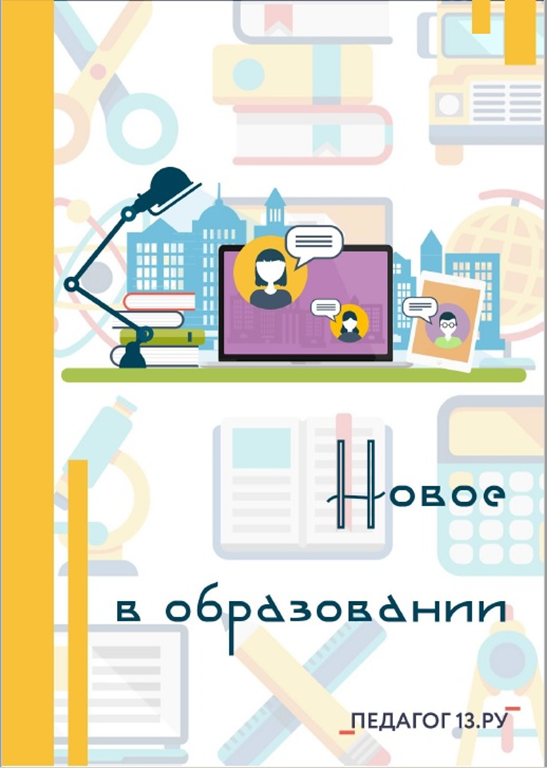 Выступления на заседаниях методических советов, научно-практических конференциях, педагогических чтениях, семинарах, секциях, форумах, радиопередачах (очно)
Уровень образовательной организации
 
Муниципальный уровень
 
Республиканский уровень

Межрегиональный уровень
Уровень образовательной организации
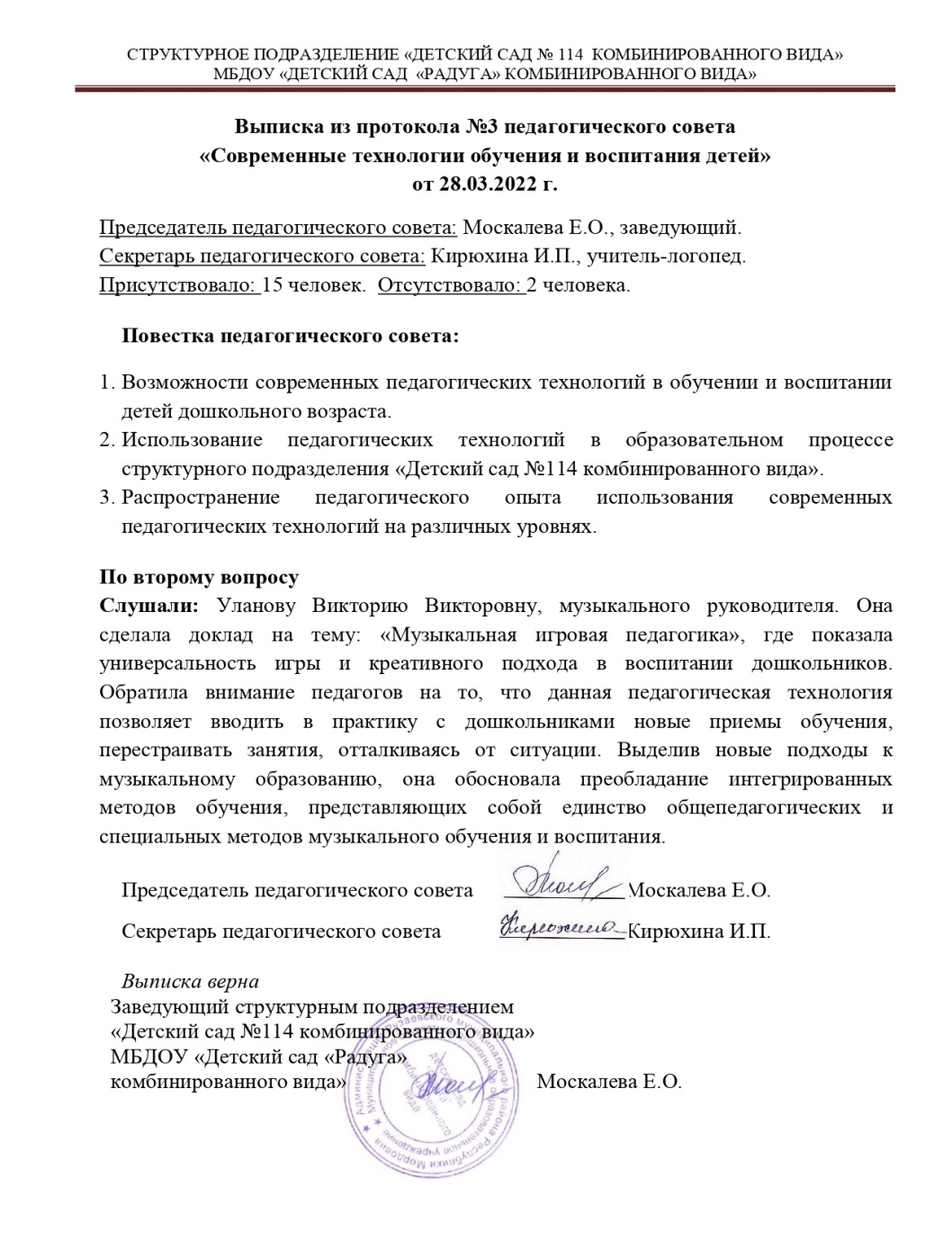 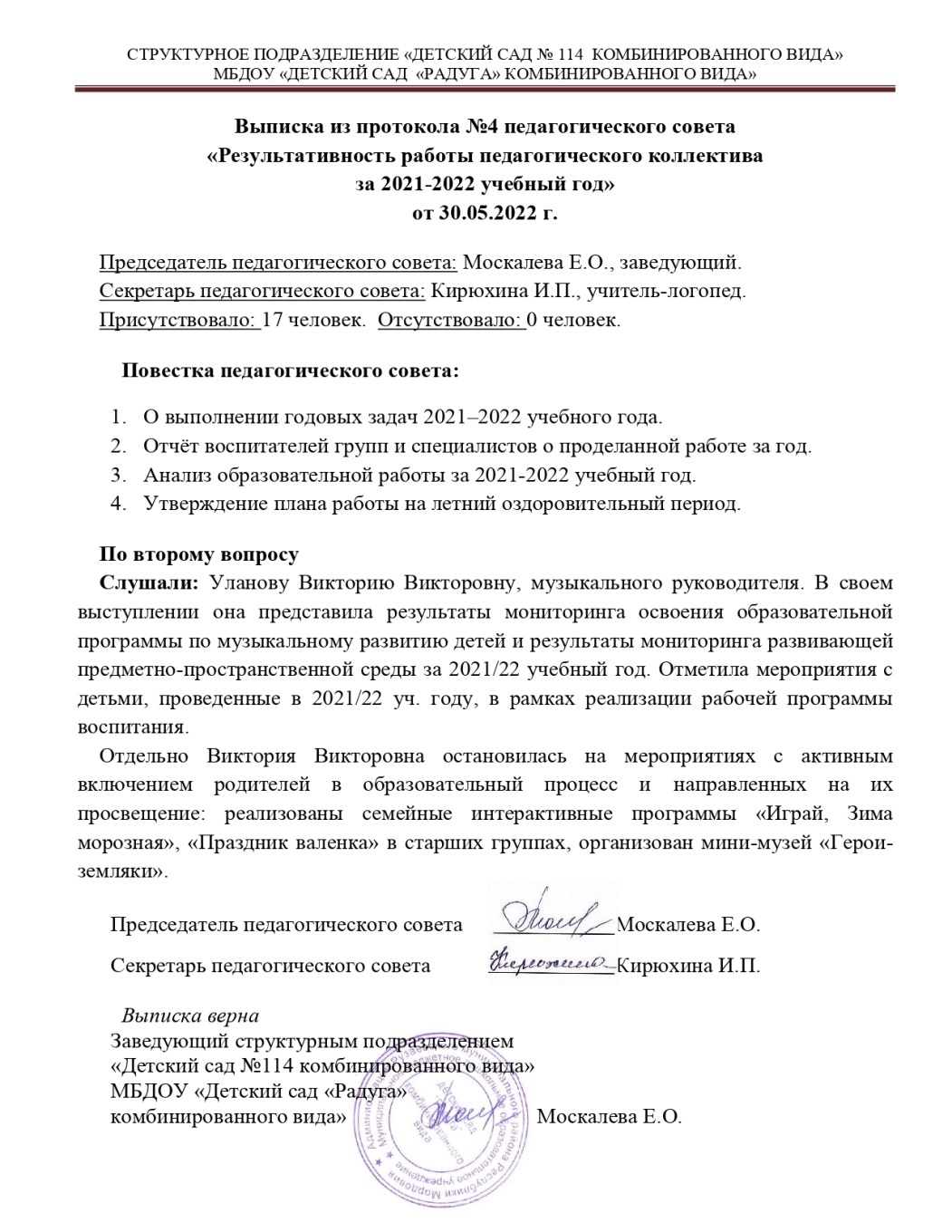 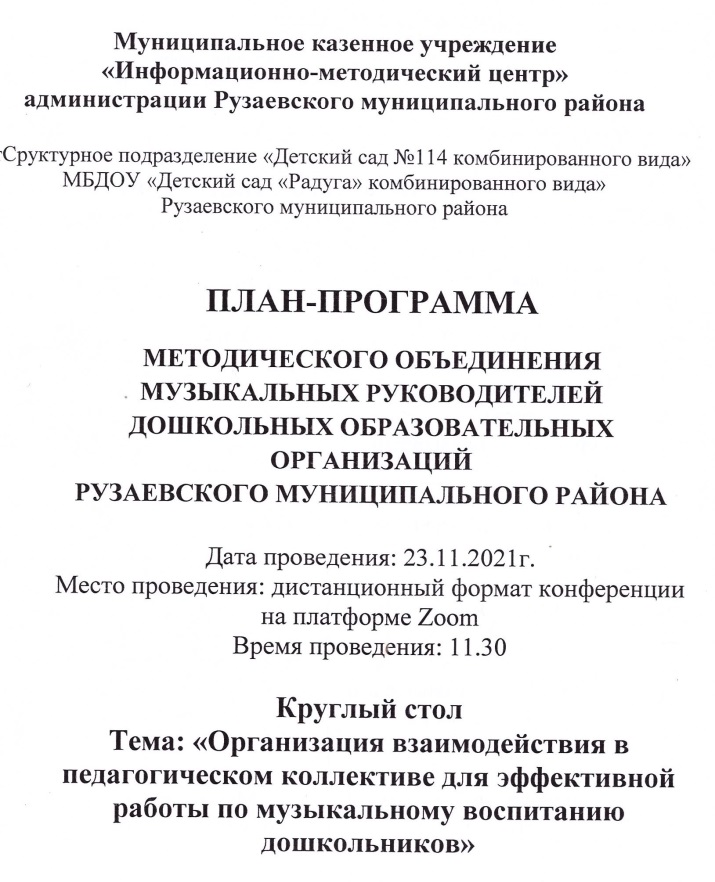 Муниципальный уровень
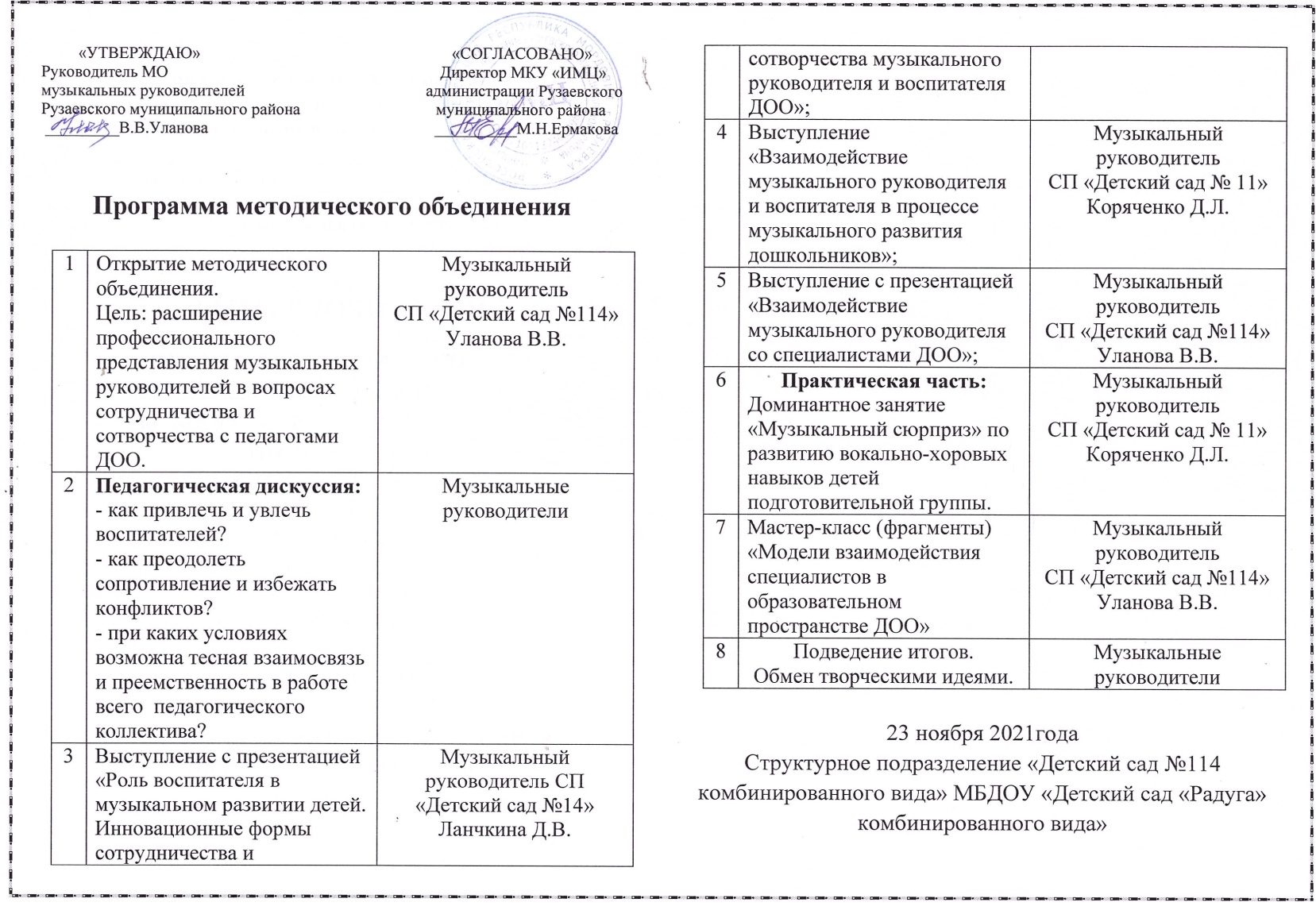 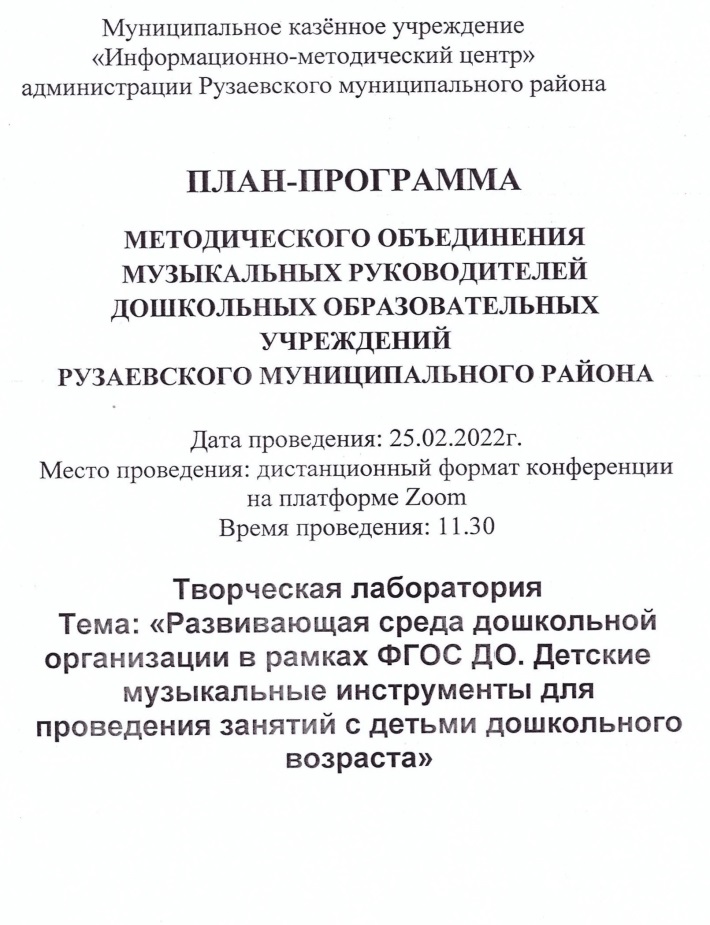 Муниципальный уровень
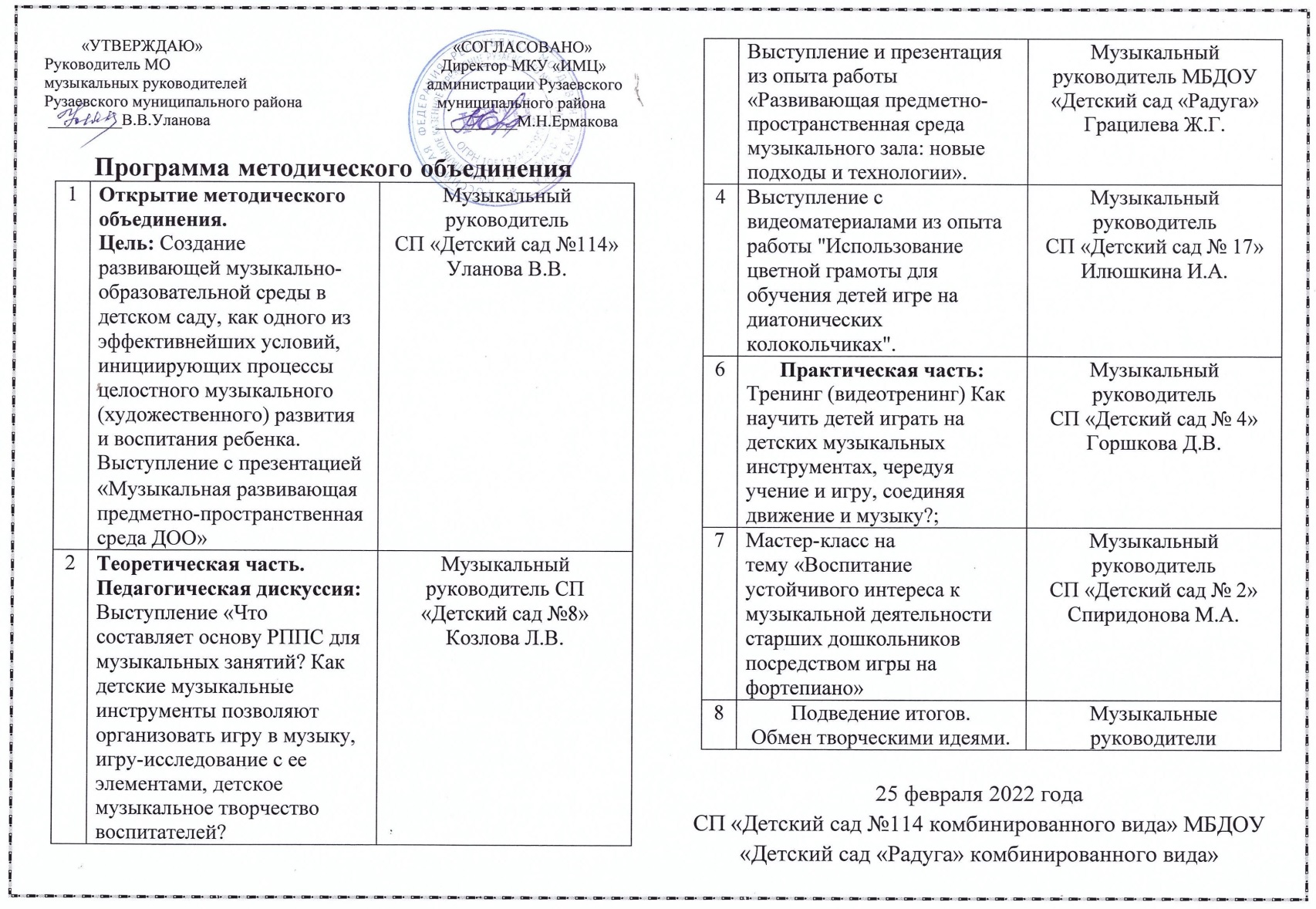 Республиканский уровень
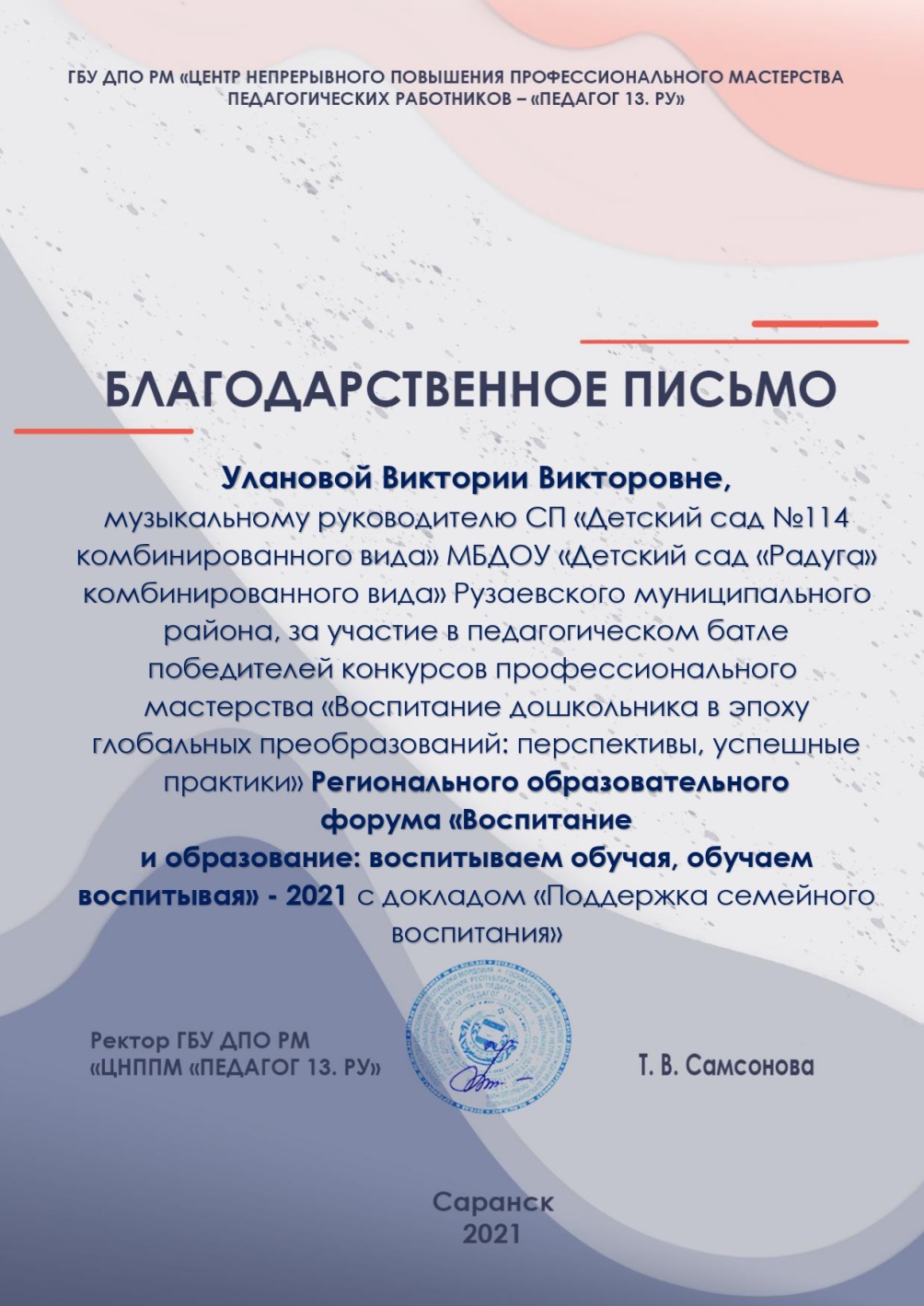 Межрегиональный уровень
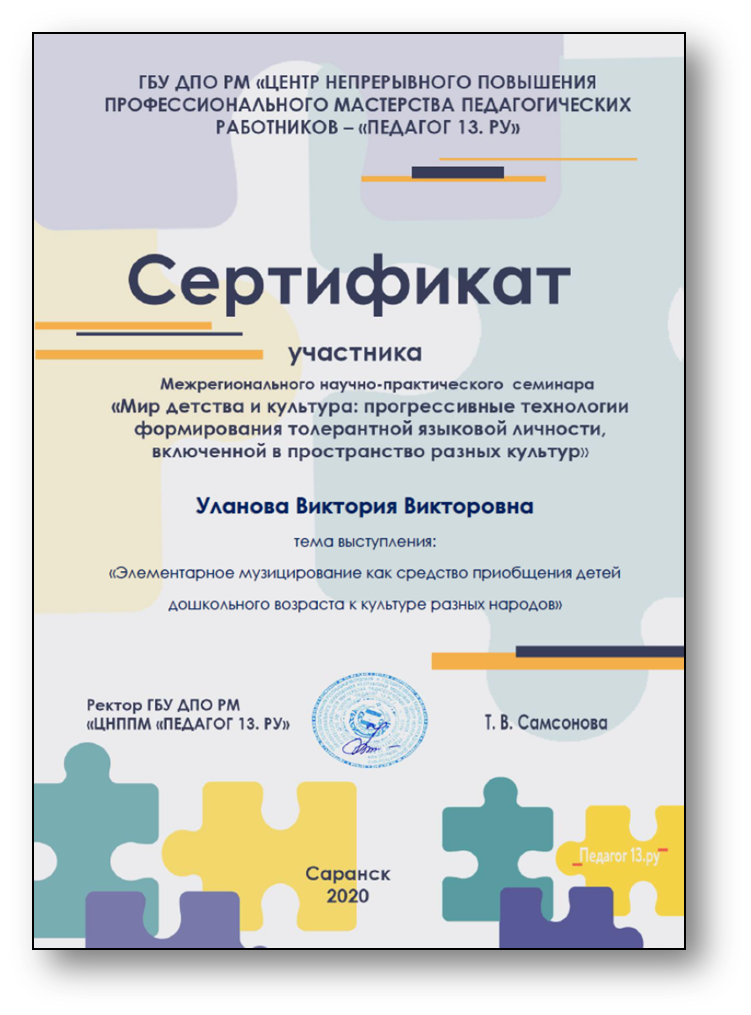 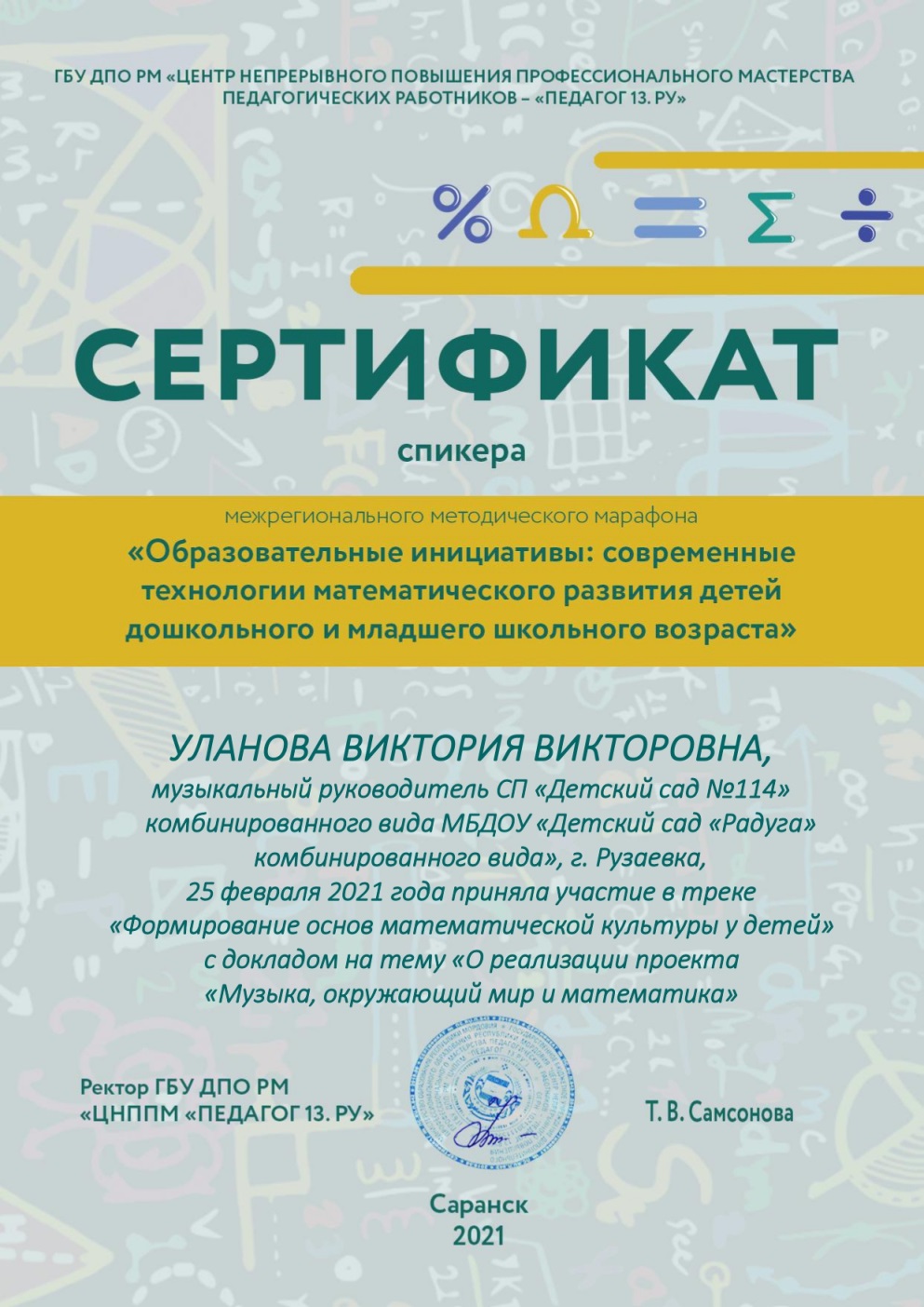 Проведение открытых занятий, мастер-классов, мероприятий
Уровень образовательной организации

Муниципальный уровень
 
Республиканский уровень
Уровень образовательной организации
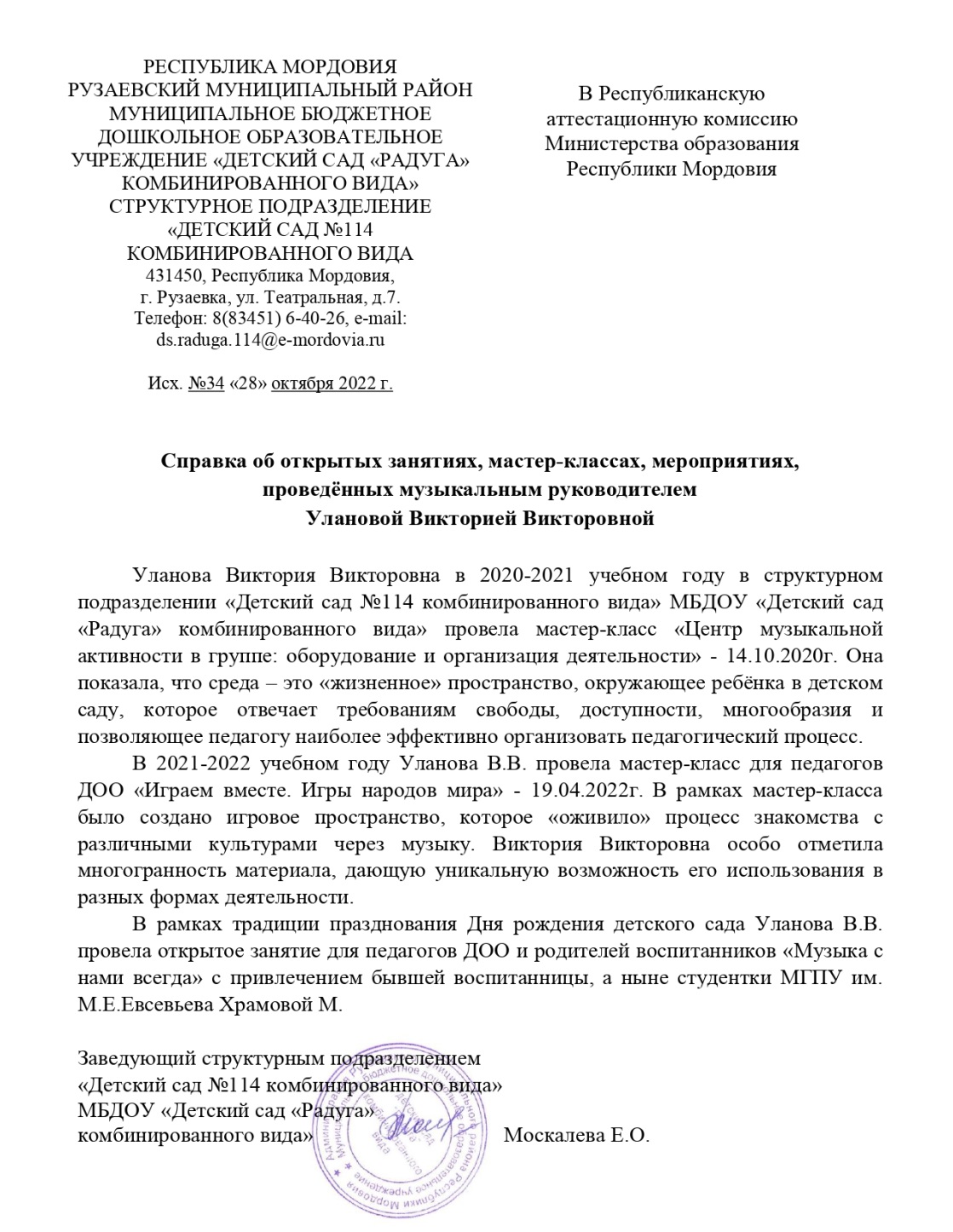 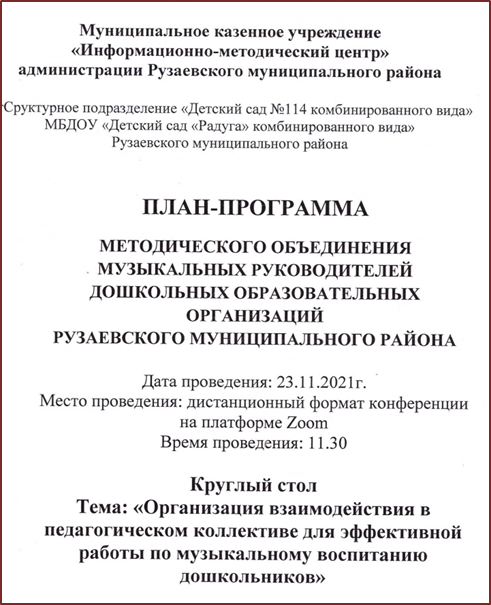 Муниципальный уровень
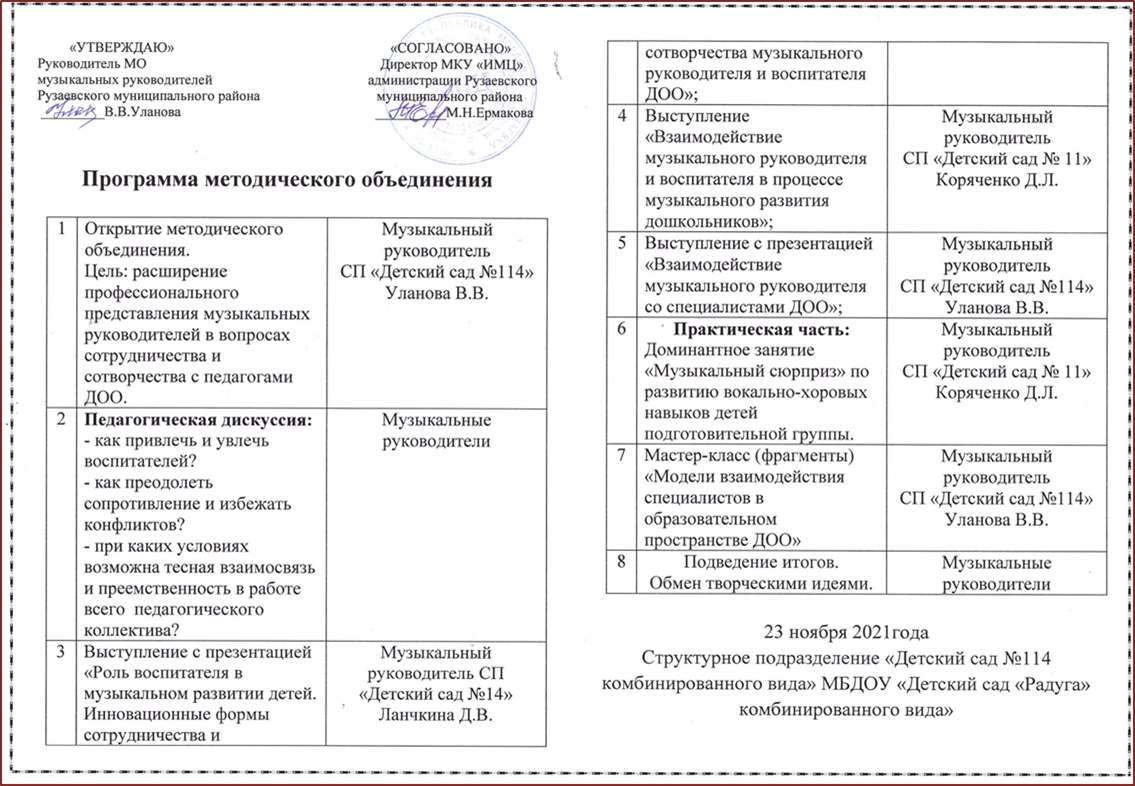 Республиканский уровень
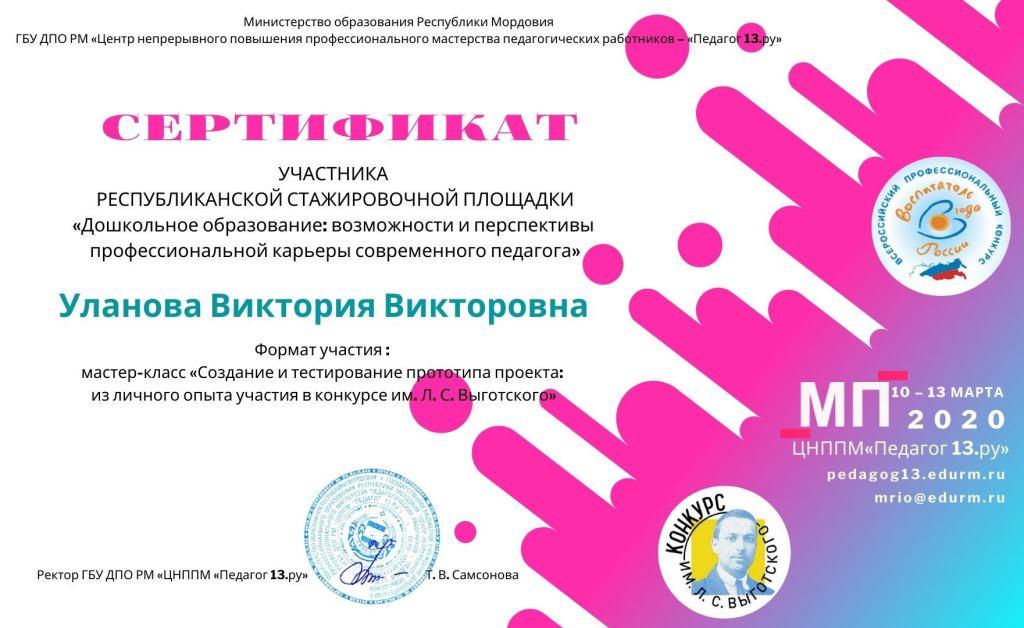 общественно-педагогическая активность педагога: участие в комиссиях, педагогических сообществах, в жюри конкурсов.
Член педагогических Интернет сообществ 

Руководитель методического объединения.
Член педагогических Интернет сообществ
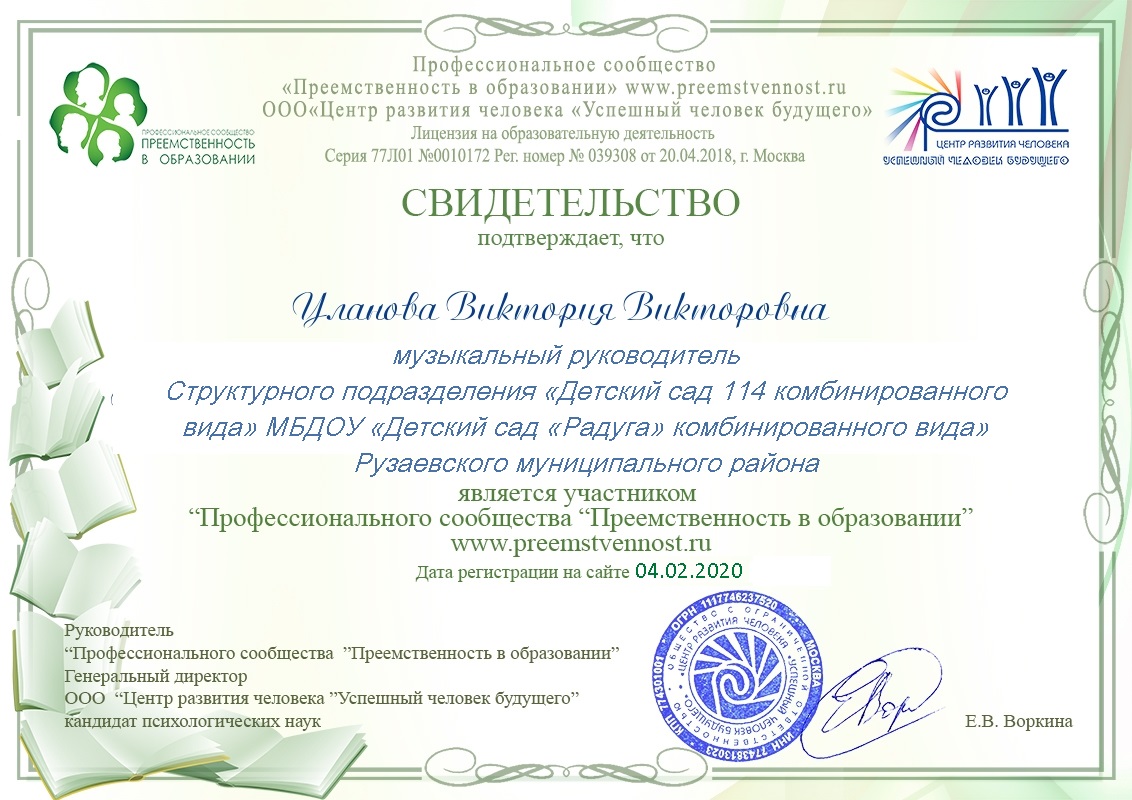 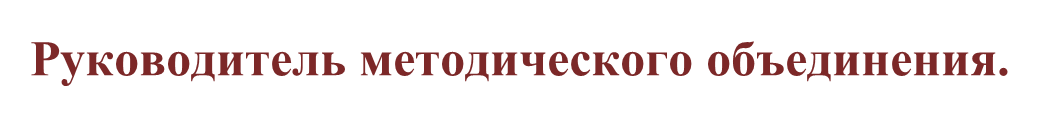 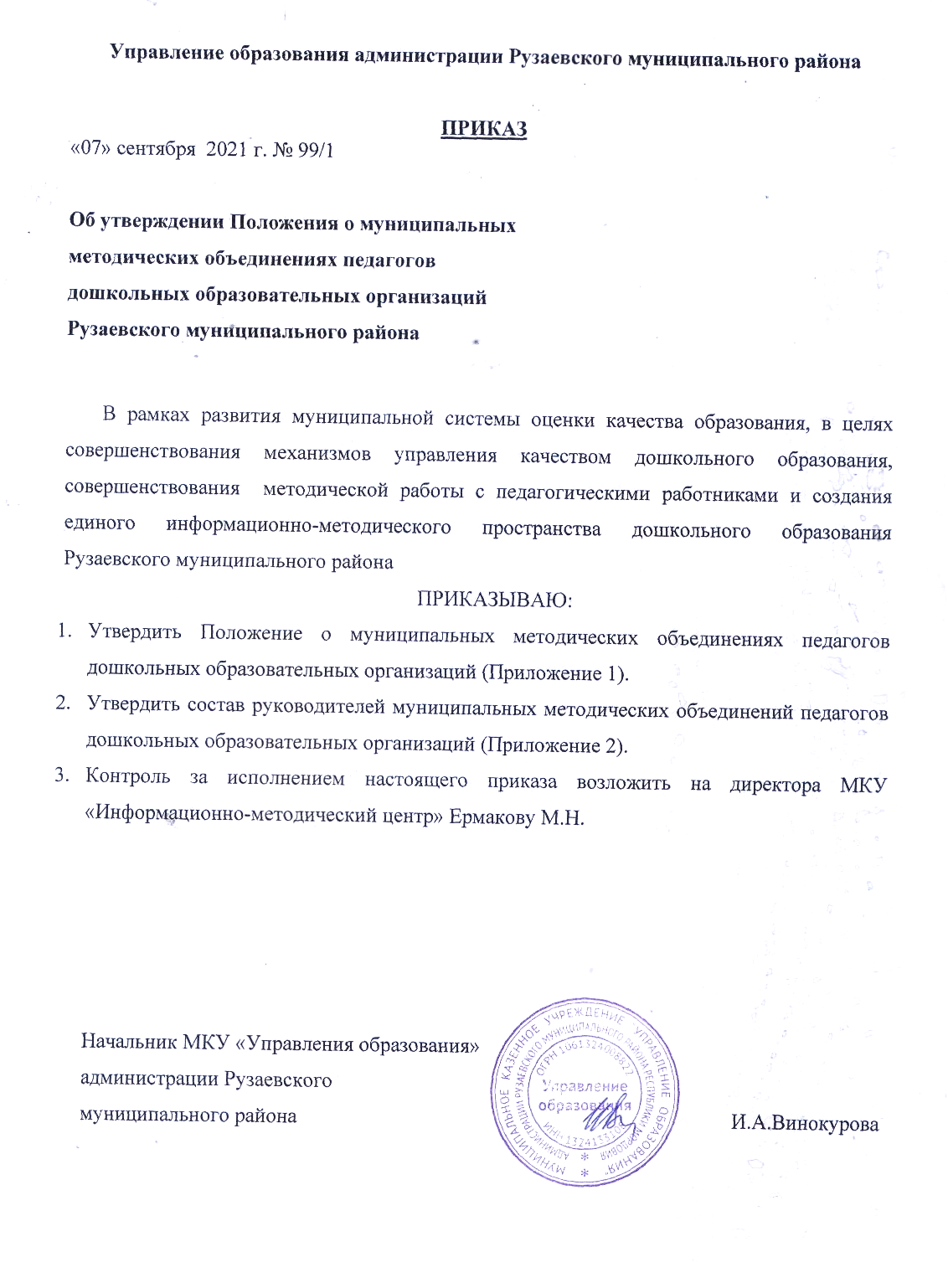 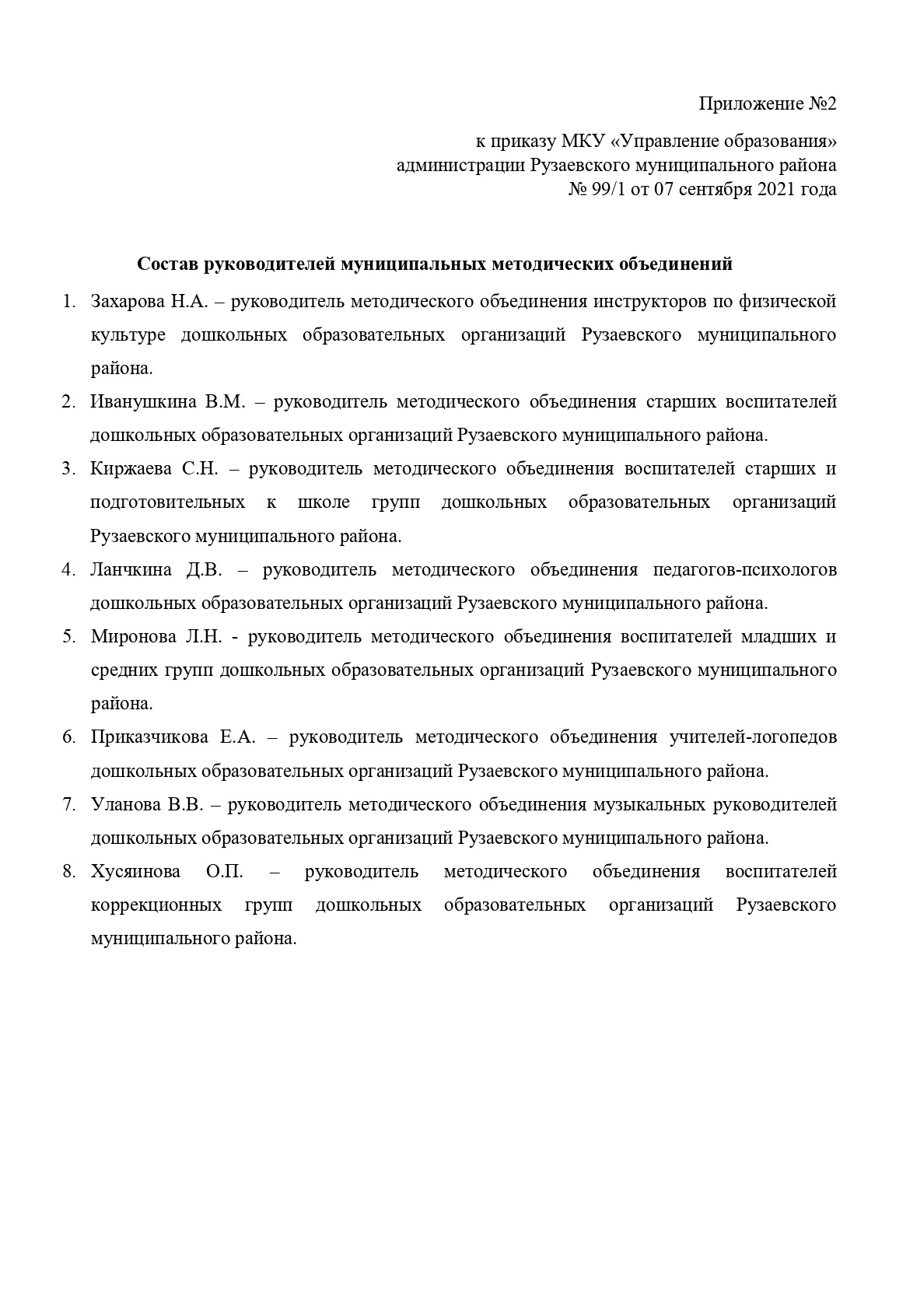 Реализация регионального компонента в образовательном процессе
Справка о системной реализации
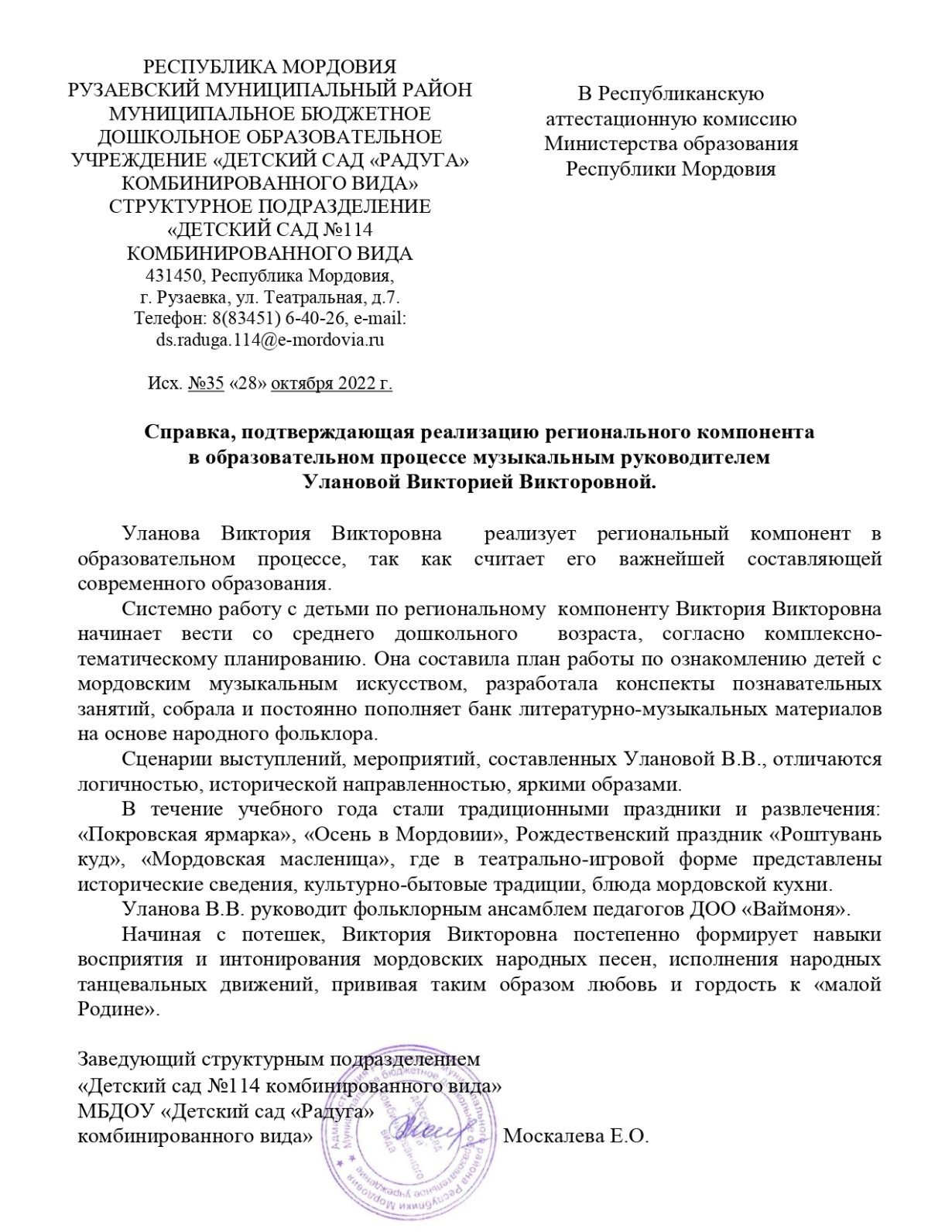 Участие педагога в профессиональных конкурсах
Победы и призовые места в конкурсах на порталах сети Интернет различных уровней
Победы и призовые места в очных муниципальных конкурсах 
Победы и призовые места в очных конкурсах республиканского уровня  
Призовые места и победы в очных конкурсах российского уровня
Призовые места и победы в очных конкурсах международного уровня
Победы и призовые места в конкурсах 
на порталах сети Интернет
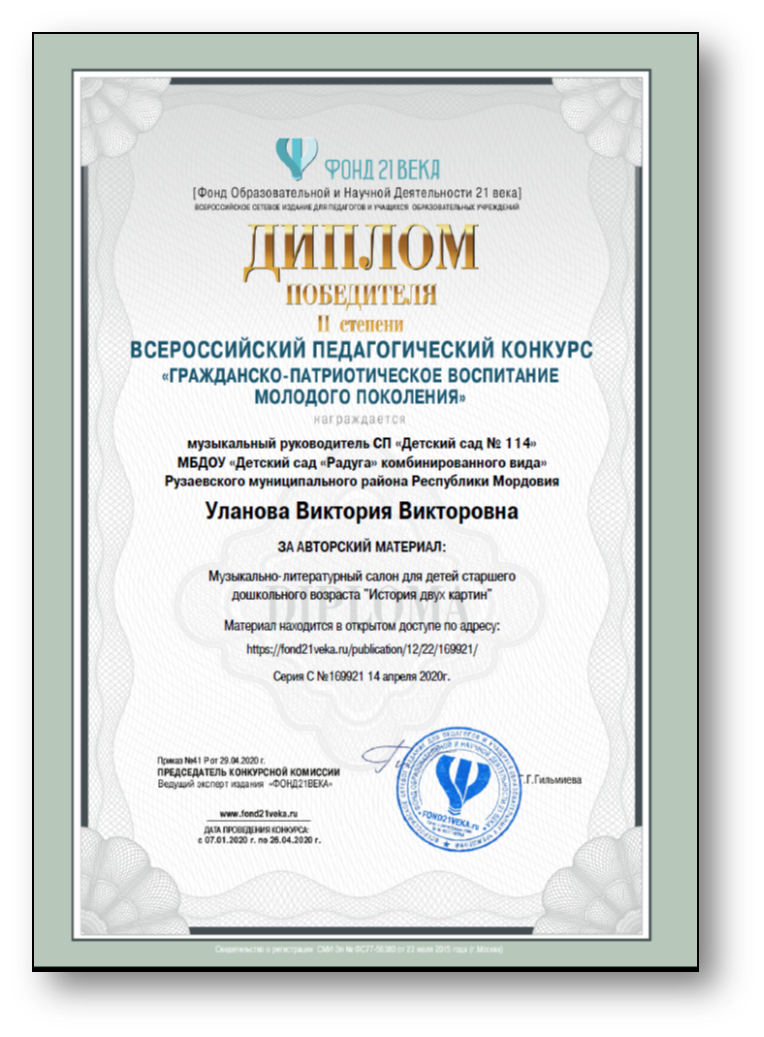 Победы и призовые места в очных муниципальных конкурсах
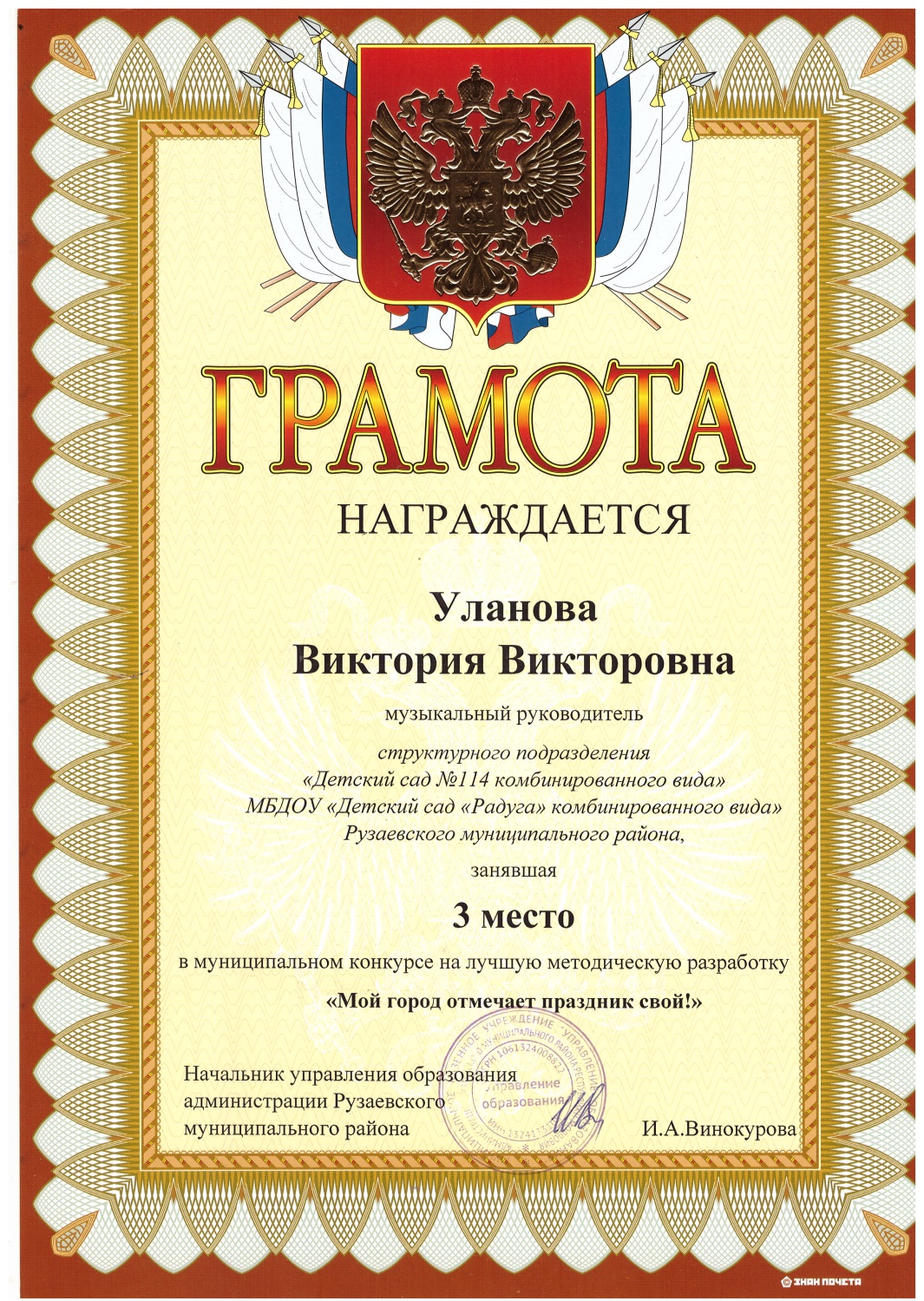 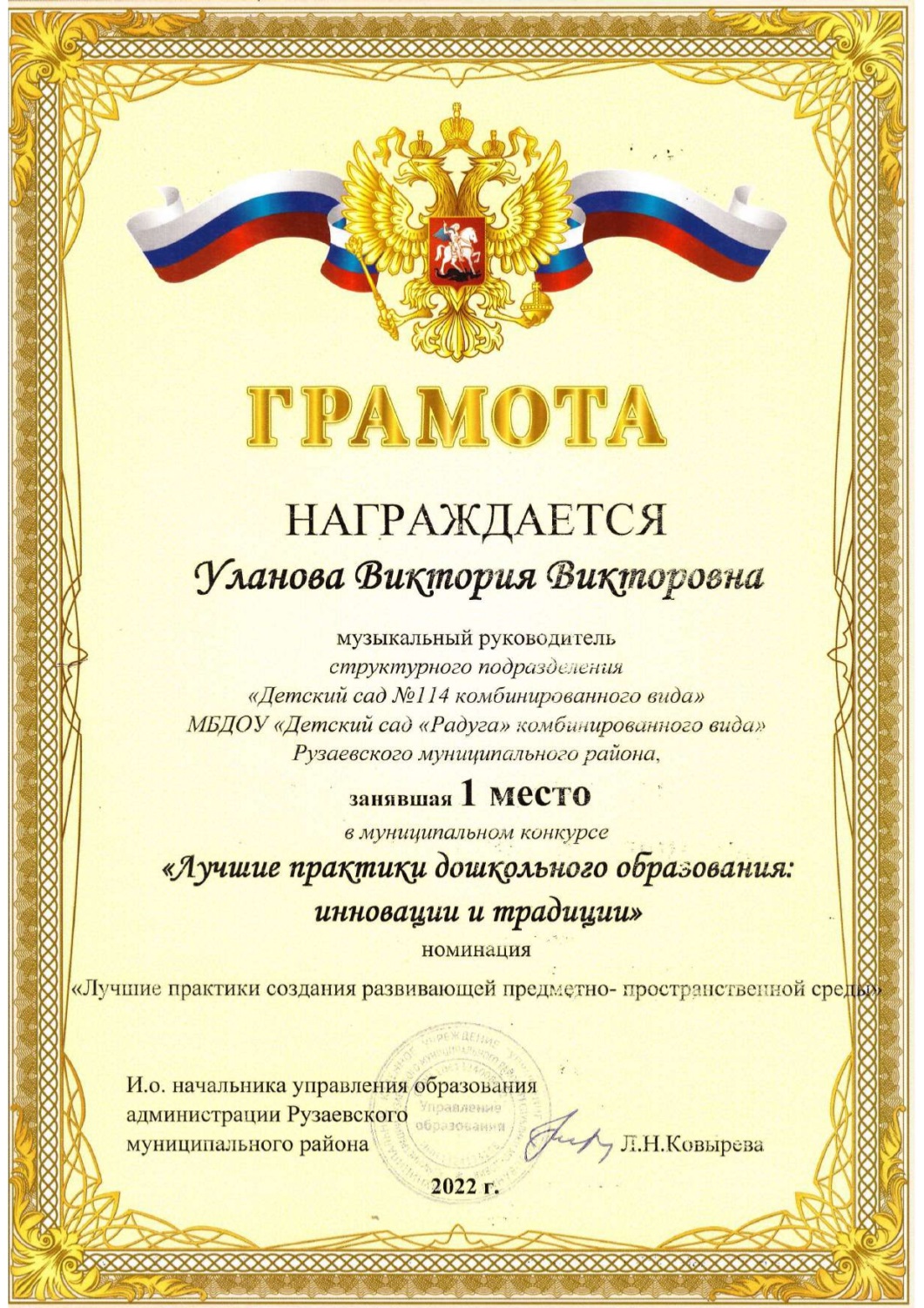 Победы и призовые места в очных конкурсах республиканского уровня
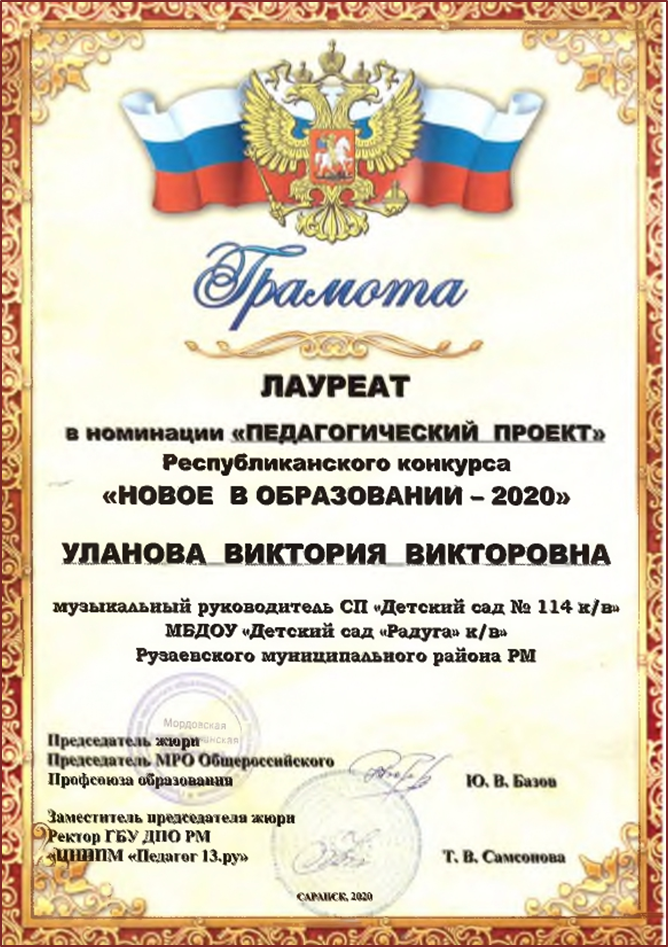 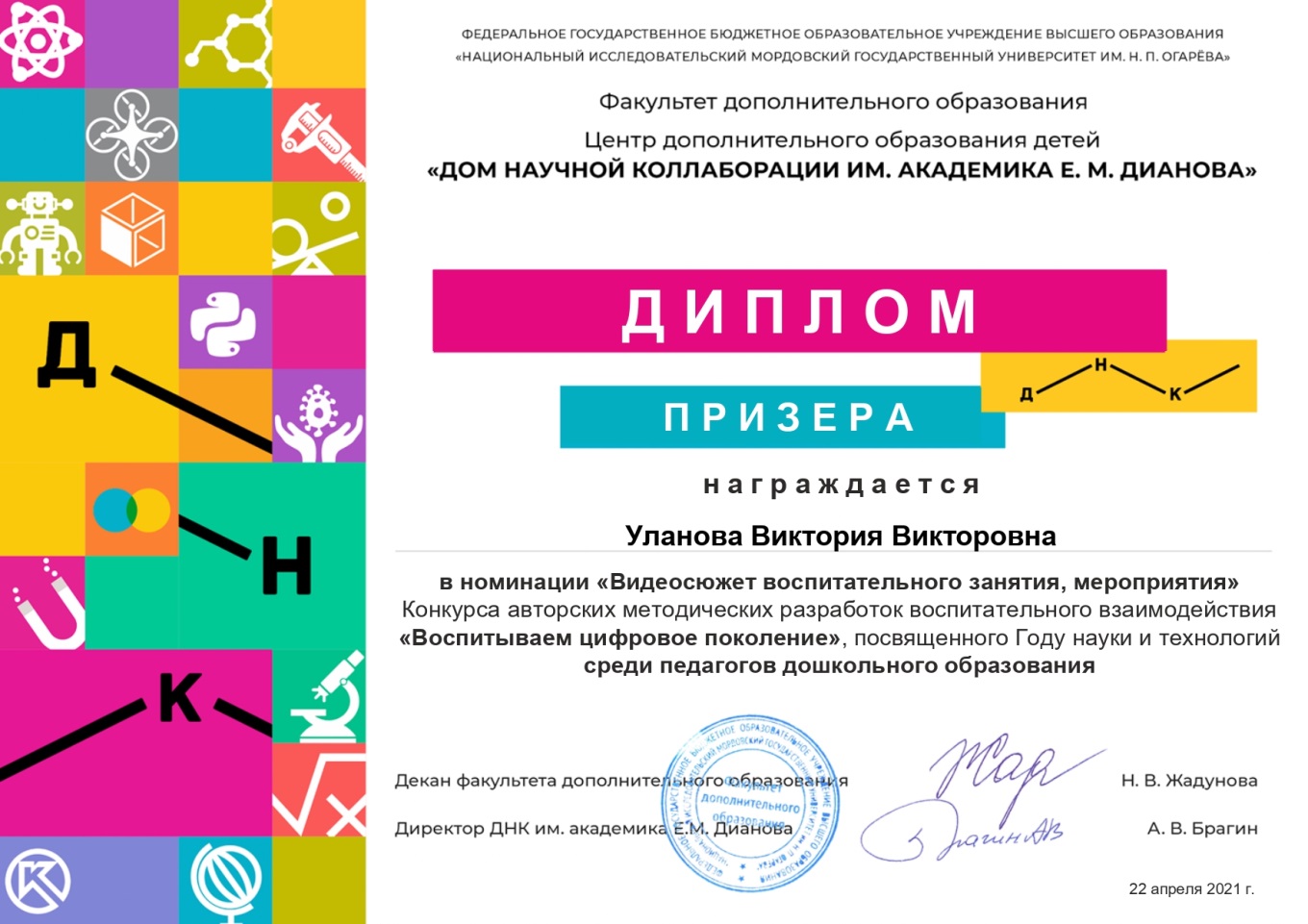 Призовые места и победы в очных конкурсах 
российского уровня
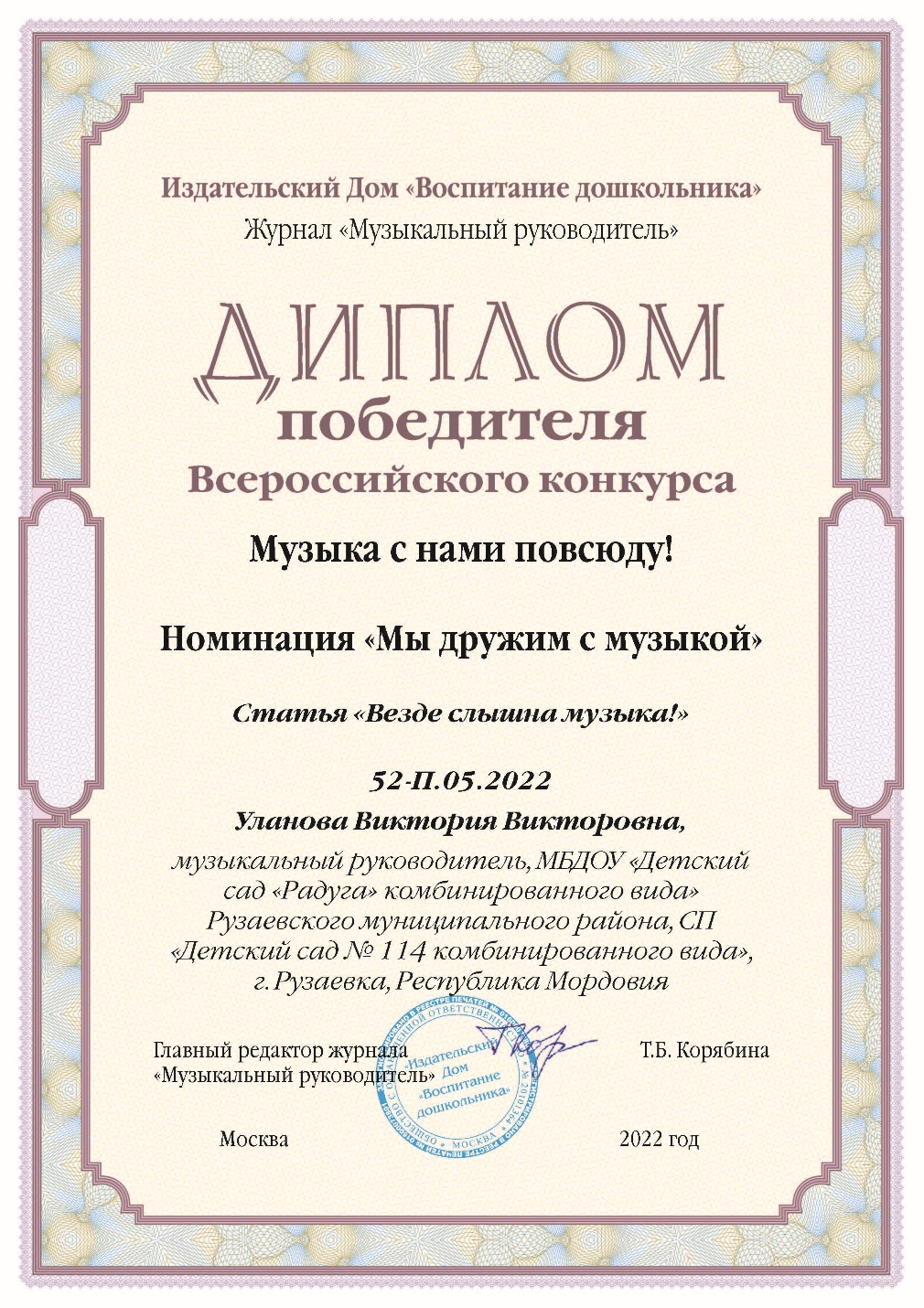 Призовые места и победы международного уровня
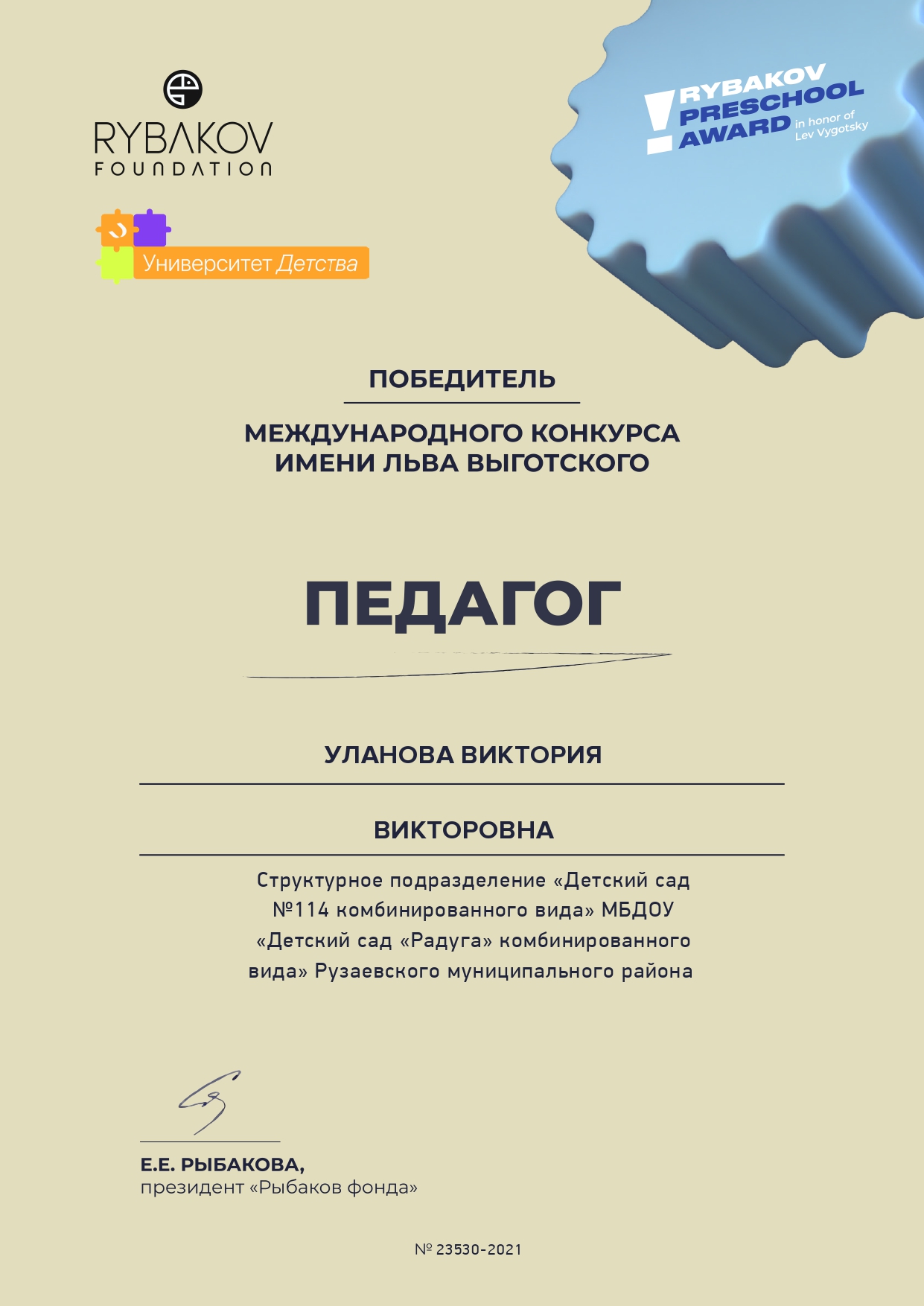 Награды и поощрения
Поощрения с различных сайтов и порталов сети Интернет

Поощрения муниципального уровня
 
Почетная грамота Министерства образования Российской Федерации
Поощрения с различных сайтов 
и порталов сети Интернет
Муниципальный уровень
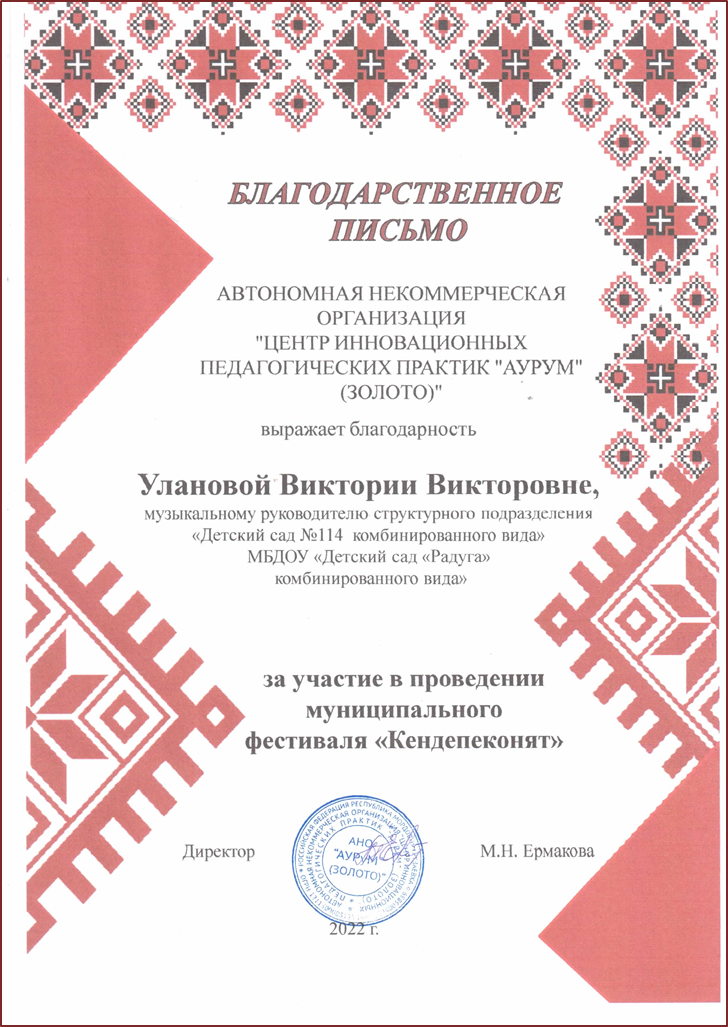 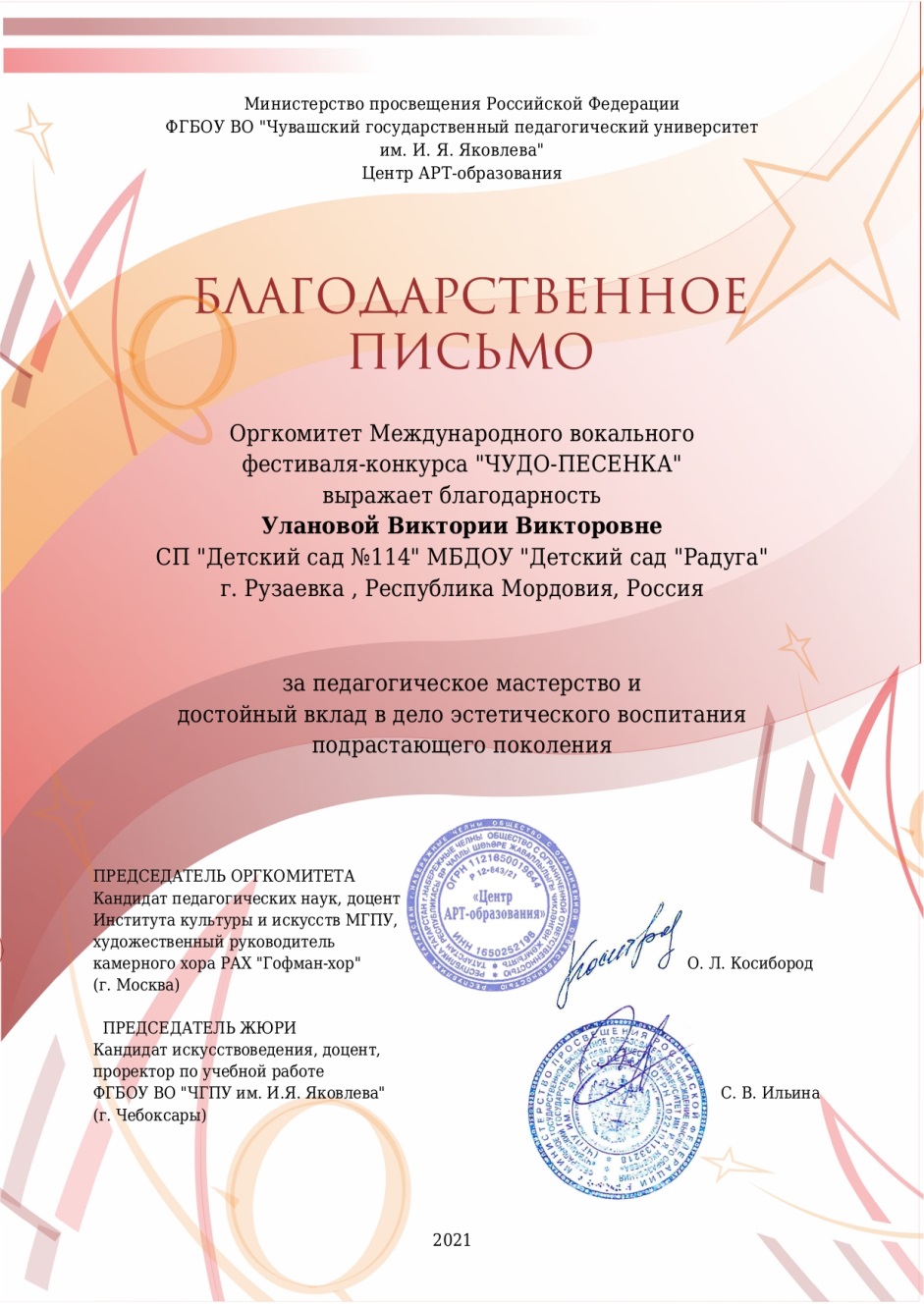 Почётная грамота Министерства образования 
Российской Федерации
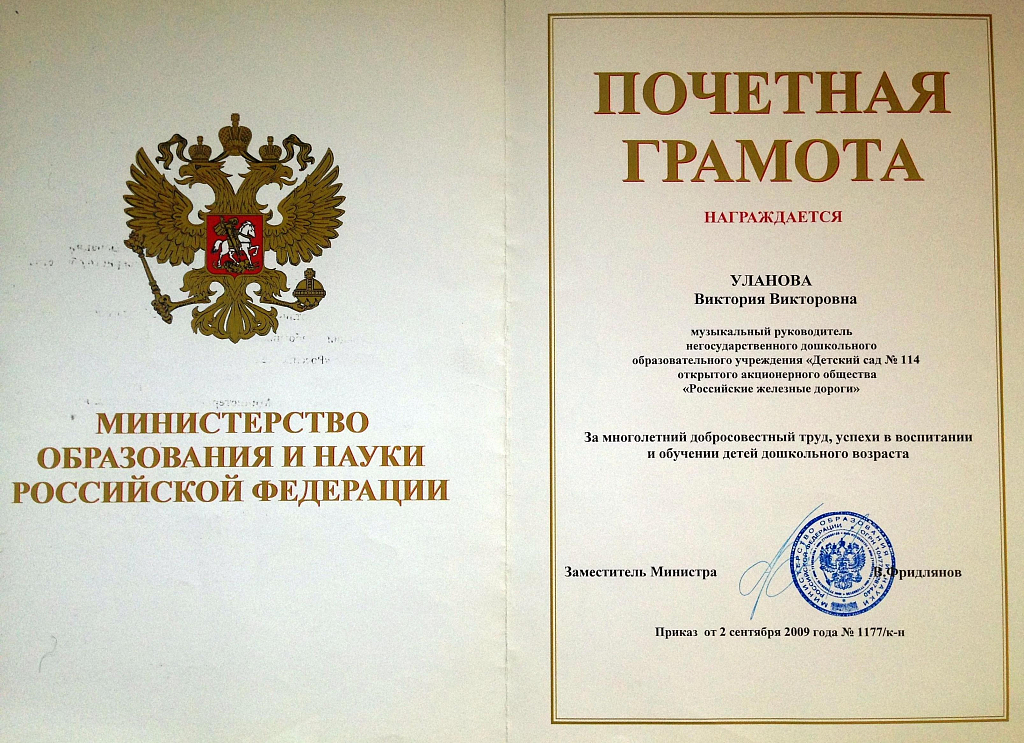